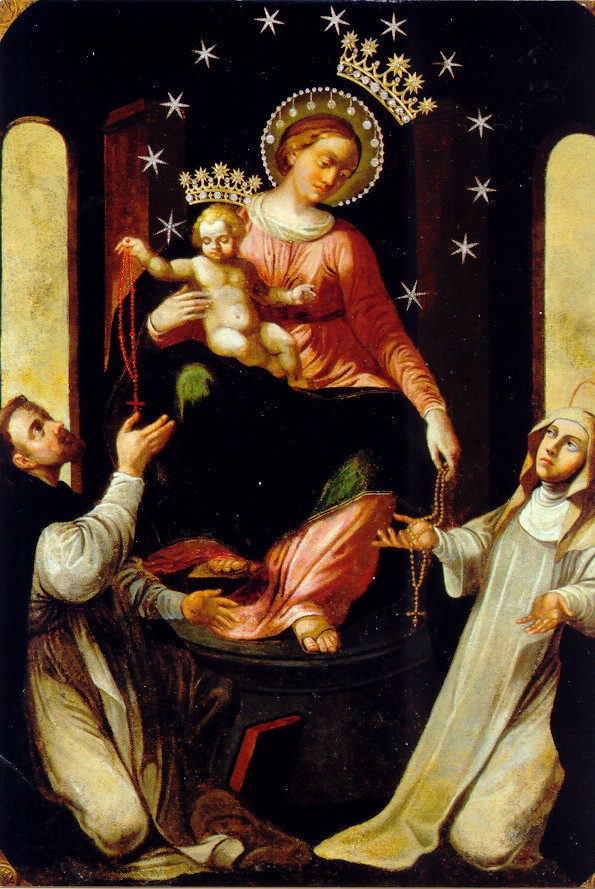 Parrocchia dellaCattedrale
5 ottobre
MADONNA 
Del
ROSARIO
27 domenica
Del tempo
ordinario
Voglio cantare
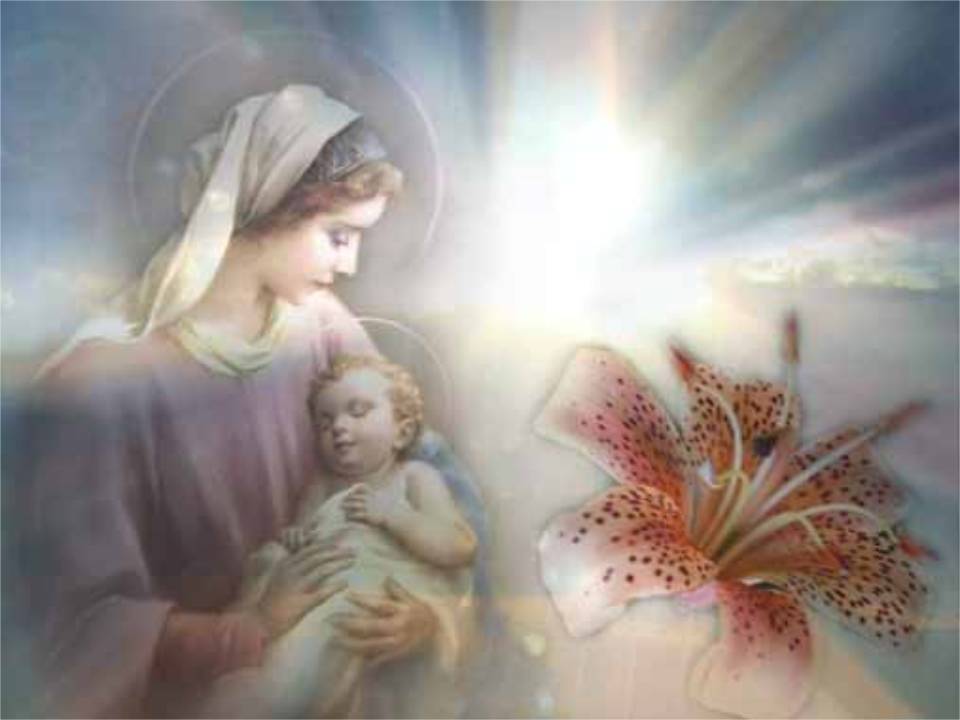 Voglio cantare 
di gioia 
al Signore,
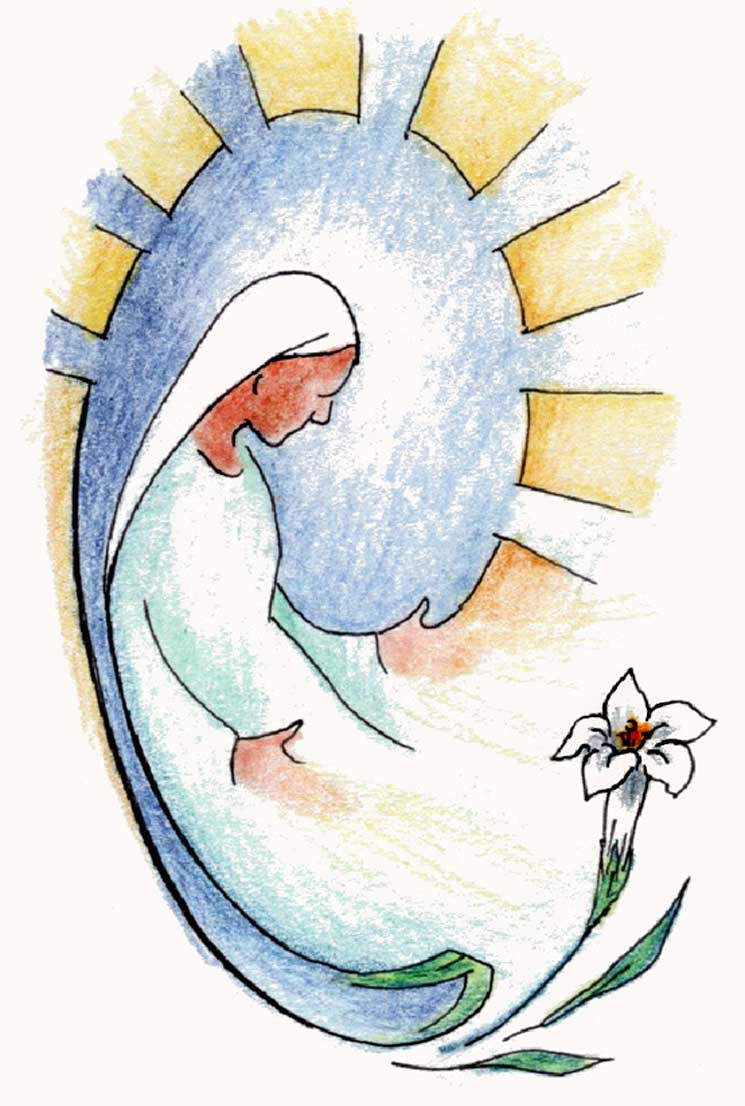 esulta il mio spirito in lui.
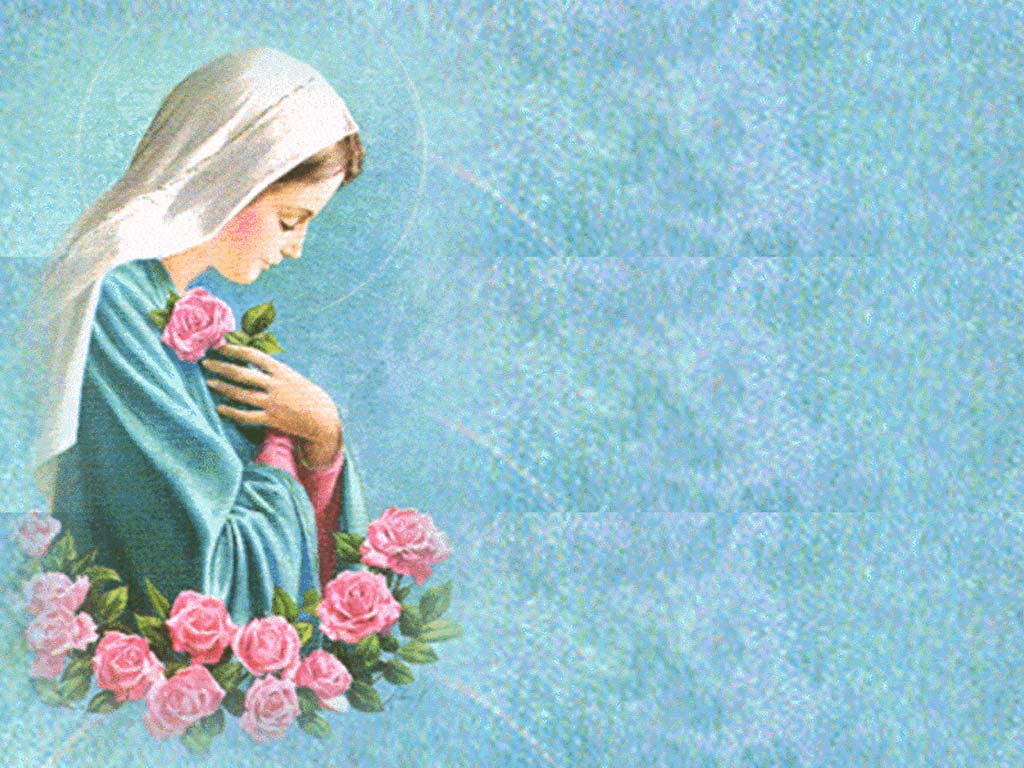 Dalla 
miseria 
lui 
mi 
ha 
riscattata
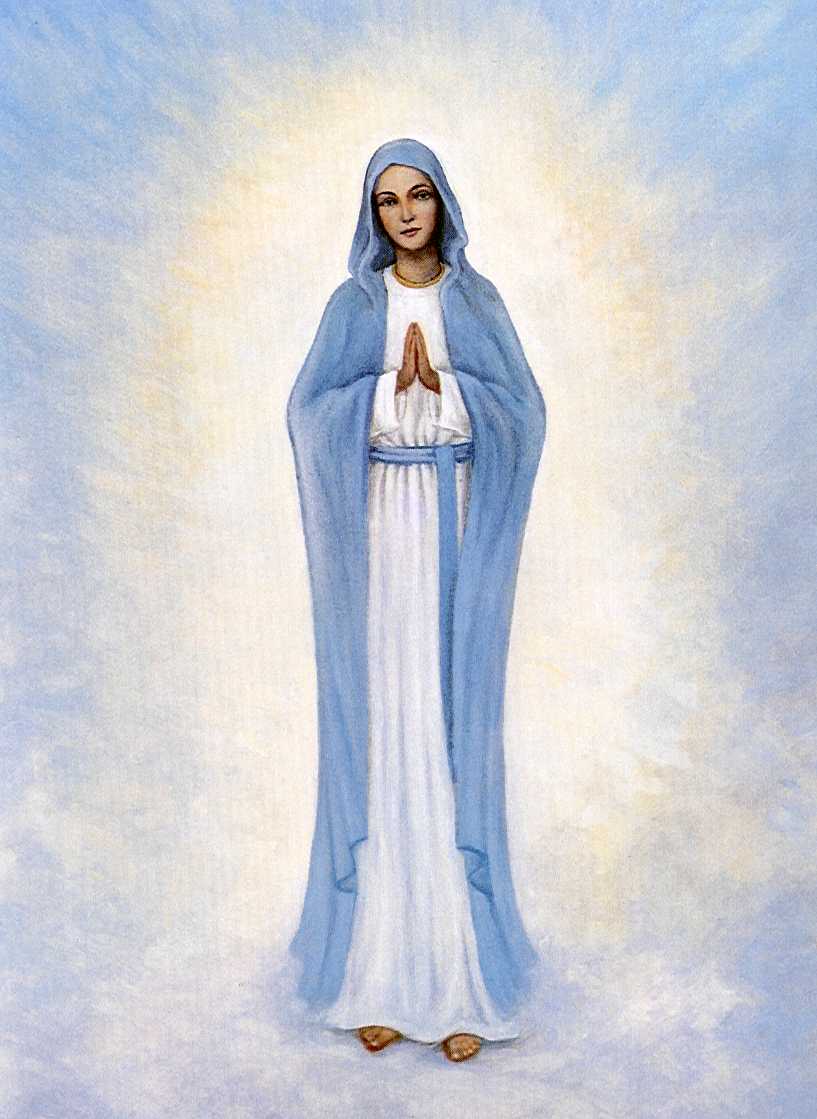 e grande è 
il suo amore per me.
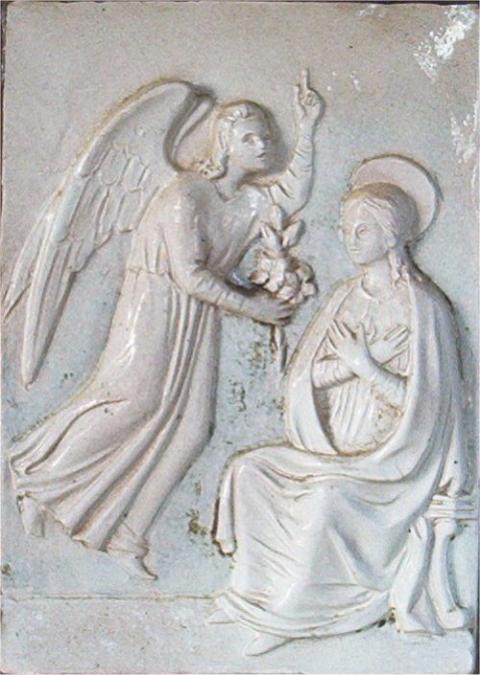 Egli è potente; 
ha fatto in me 
cose grandi 
e santo è il suo nome 
per sempre. 
Ha messo in opera 
tutta la sua potenza; 
abbatte il cuore dei superbi.
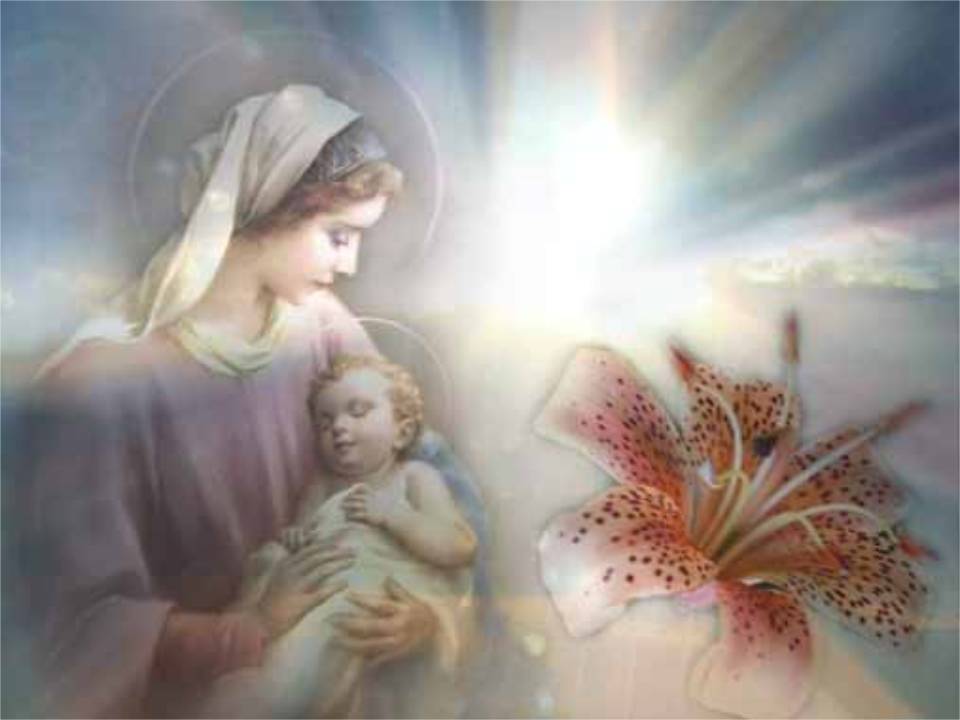 Voglio cantare 
di gioia 
al Signore,
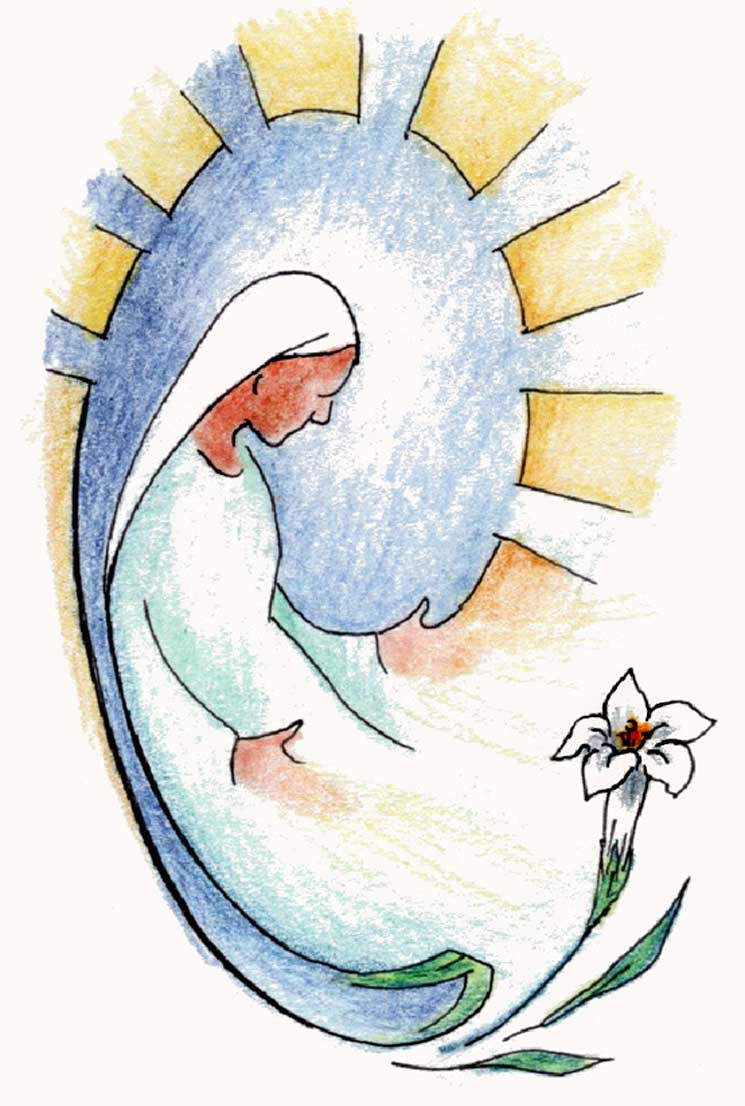 esulta il mio spirito in lui.
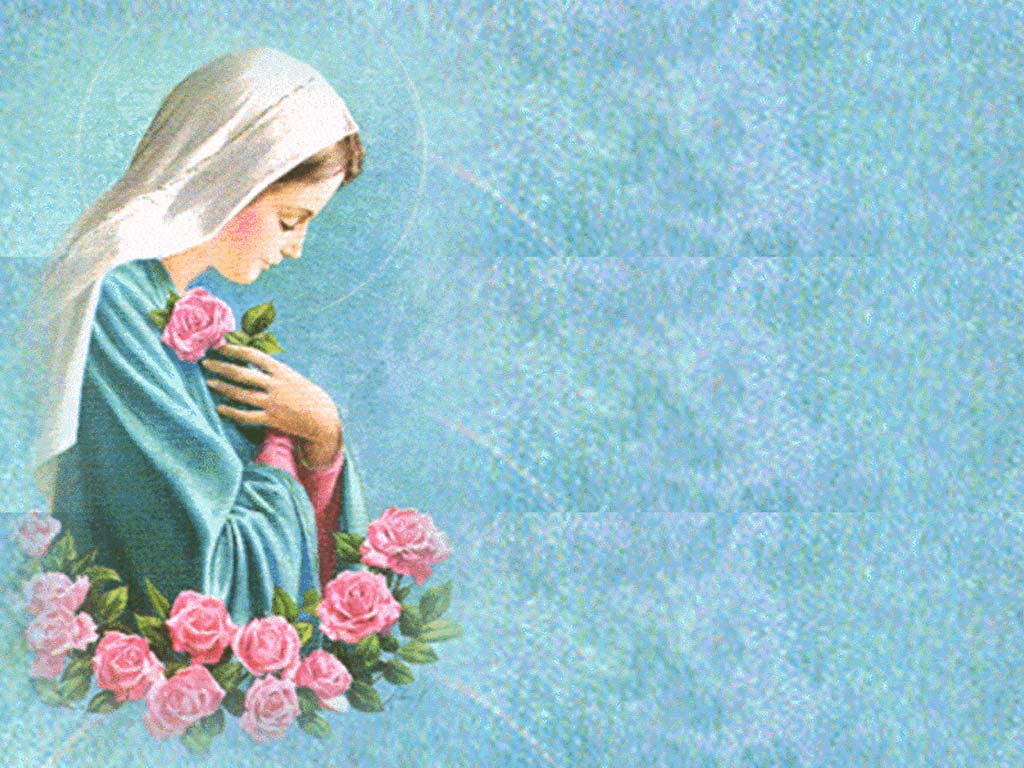 Dalla 
miseria 
lui 
mi 
ha 
riscattata
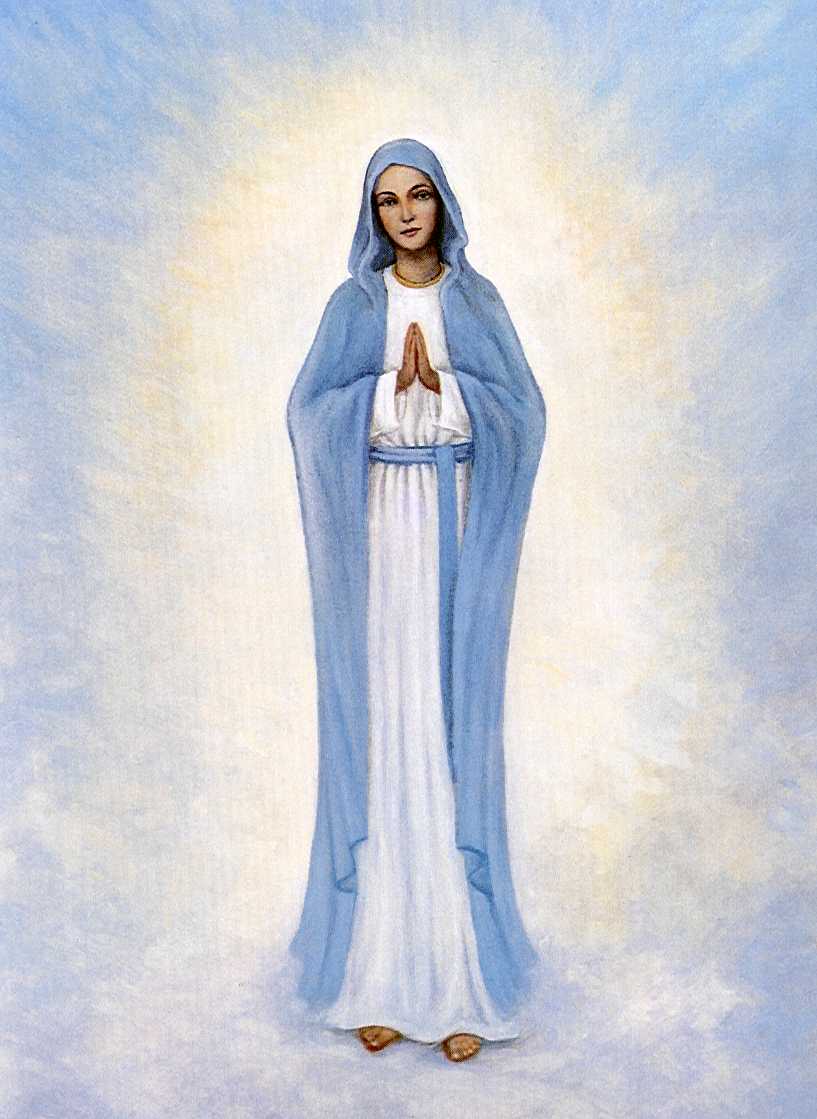 e grande è 
il suo amore per me.
Nel nome del Padre, e del Figlio 
e dello Spirito Santo.			
	Amen. 

La grazia del Signore nostro Gesù Cristo, 
l’amore di Dio Padre 
e la comunione dello Spirito Santo 
siano con tutti voi.
					E con il tuo spirito.
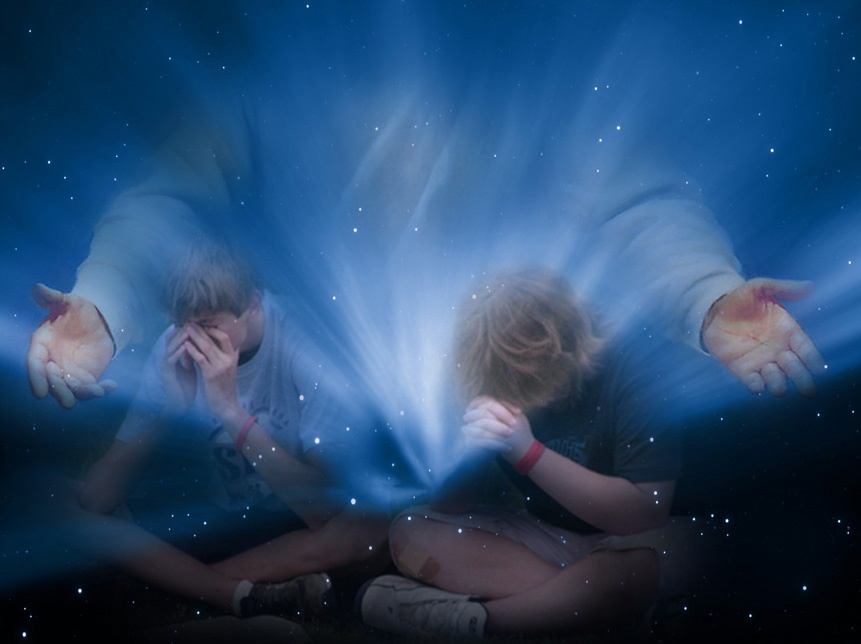 Nel nome del Padre, e del Figlio 
e dello Spirito Santo.			
Amen. 

La grazia del Signore nostro 
Gesù Cristo, l’amore di Dio Padre 
e la comunione dello Spirito Santo 
siano con tutti voi.
E con il tuo spirito.
Confesso a Dio Onnipotente 
e a voi fratelli che ho molto peccato in pensieri, 
parole, opere e omissioni. 
Per mia colpa, mia colpa, 
mia grandissima colpa, 
e supplico la Beata sempre Vergine Maria, gli angeli, i Santi 
e voi fratelli di pregare per me 
il Signore Dio nostro.
Dio, Padre buono, 
che ci perdona sempre 
quando siamo pentiti di vero cuore, abbia misericordia di noi, 
perdoni i nostri peccati 
e ci conduca alla vita eterna.
Amen.
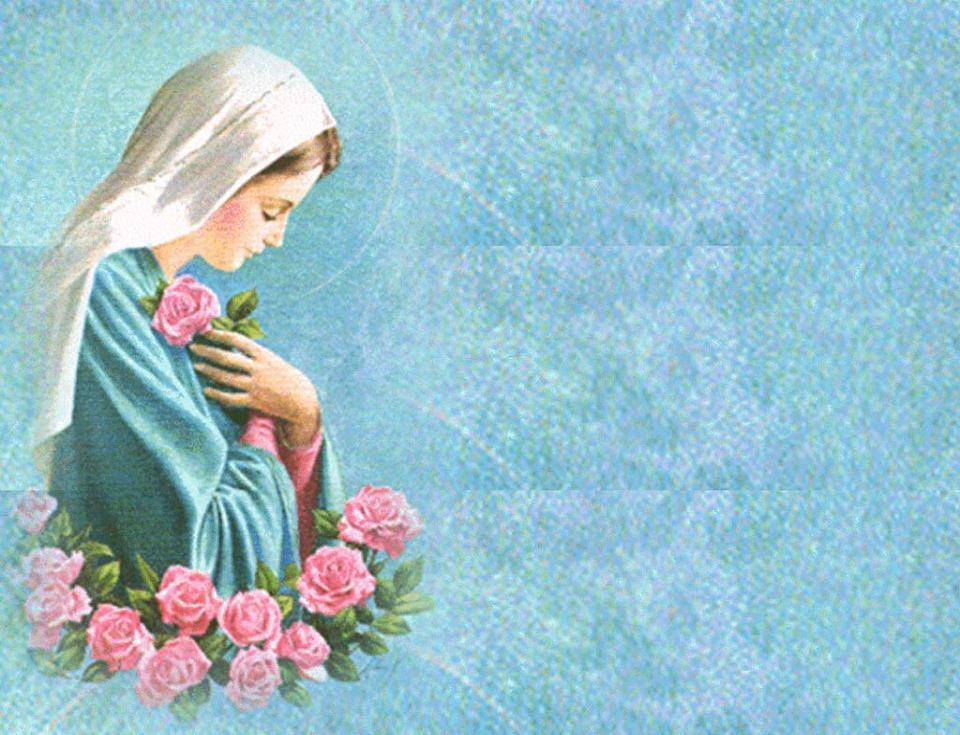 Gloria, gloria 
in cielo a Dio 
e pace in terra 
agli uomini 
di buona volontà.
Ti lodiamo, 
ti benediciamo, rendiamo grazie per la tua infinita bontà.
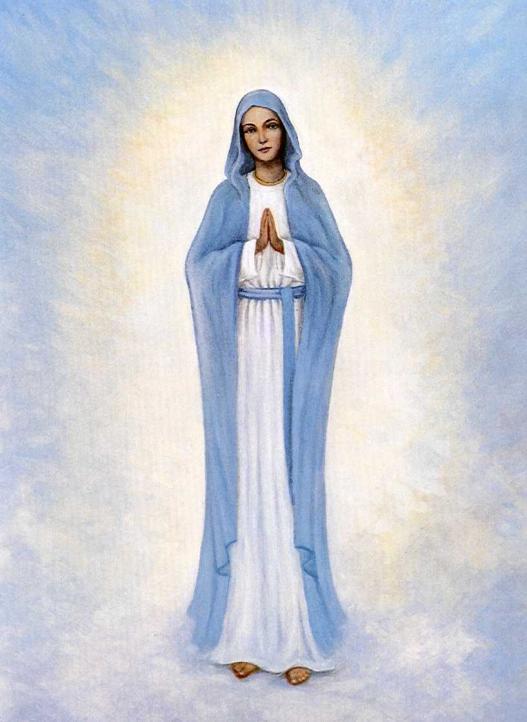 Signore Dio, Re del cielo, Dio Padre Onnipotente.
Signore Dio, Agnello di Dio,
abbi pietà, pietà di noi, 
pietà di noi.
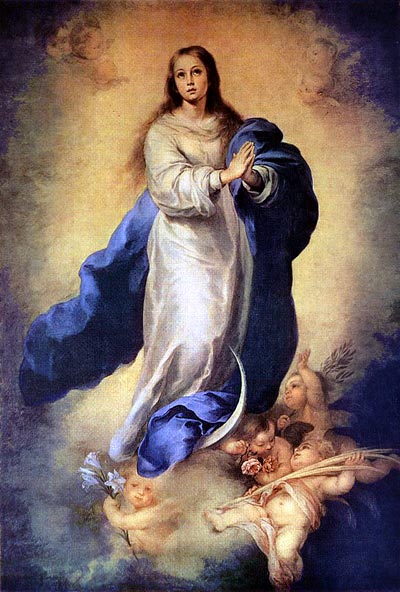 Gloria, gloria 
in cielo a Dio 
e pace in terra 
agli uomini 
di buona volontà.
Ti adoriamo, 
ti glorifichiamo, rendiamo grazie per la tua infinita bontà.
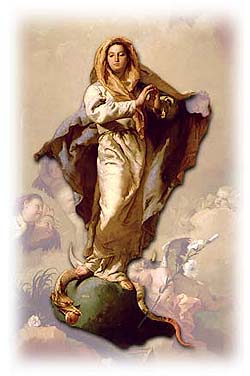 Tu che togli i peccati del mondo, accogli la nostra supplica. Tu che siedi alla destra del Padre, abbi pietà, pietà di noi, 
pietà di noi.
Perché solo tu il Santo, solo il Signore, solo tu l’Altissimo Gesù; con lo Spirito Santo, nella gloria di Dio Padre Onnipotente. Amen.
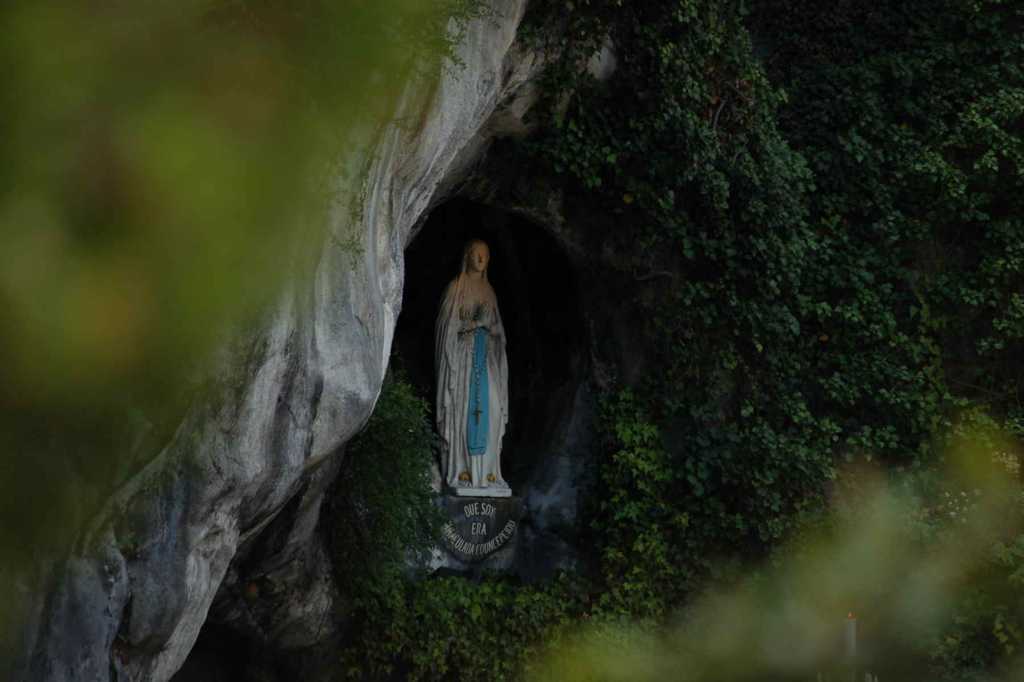 Infondi nel nostro spirito la tua grazia, o Padre; tu, che nell'annunzio dell'angelo ci hai rivelato l'incarnazione del tuo Figlio, per la sua passione e la sua croce, con l'intercessione della beata Vergine Maria, guidaci alla gloria della risurrezione. Per il nostro Signore Gesù Cristo, tuo Figlio, che è Dio, e vive e regna con te, nell'unità dello Spirito Santo, per tutti i secoli dei secoli. 				Amen.
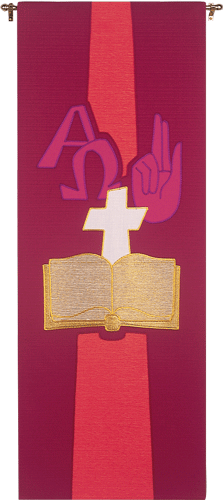 Liturgia
della
PAROLA
Dal libro del profeta Isaia

Voglio cantare per il mio diletto il mio cantico d’amore per la sua vigna. Il mio diletto possedeva una vigna sopra un fertile colle. Egli l’aveva dissodata e sgombrata dai sassi e vi aveva piantato viti pregiate; in mezzo vi aveva costruito una torre e scavato anche un tino.
Egli aspettò che producesse uva; essa produsse, invece, acini acerbi. E ora, abitanti di Gerusalemme e uomini di Giuda, siate voi giudici fra me e la mia vigna. Che cosa dovevo fare ancora alla mia vigna che io non abbia fatto? Perché, mentre attendevo che producesse uva, essa ha prodotto acini acerbi?
Ora voglio farvi conoscere ciò che sto per fare alla mia vigna: toglierò la sua siepe e si trasformerà in pascolo; demolirò il suo muro di cinta e verrà calpestata. La renderò un deserto, non sarà potata né vangata e vi cresceranno rovi e pruni; alle nubi comanderò di non mandarvi la pioggia.
Ebbene, la vigna del Signore degli eserciti è la casa d’Israele; gli abitanti di Giuda sono la sua piantagione preferita. Egli si aspettava giustizia ed ecco spargimento di sangue, attendeva rettitudine ed ecco grida di oppressi.

Parola di Dio.     
Rendiamo grazie a Dio.
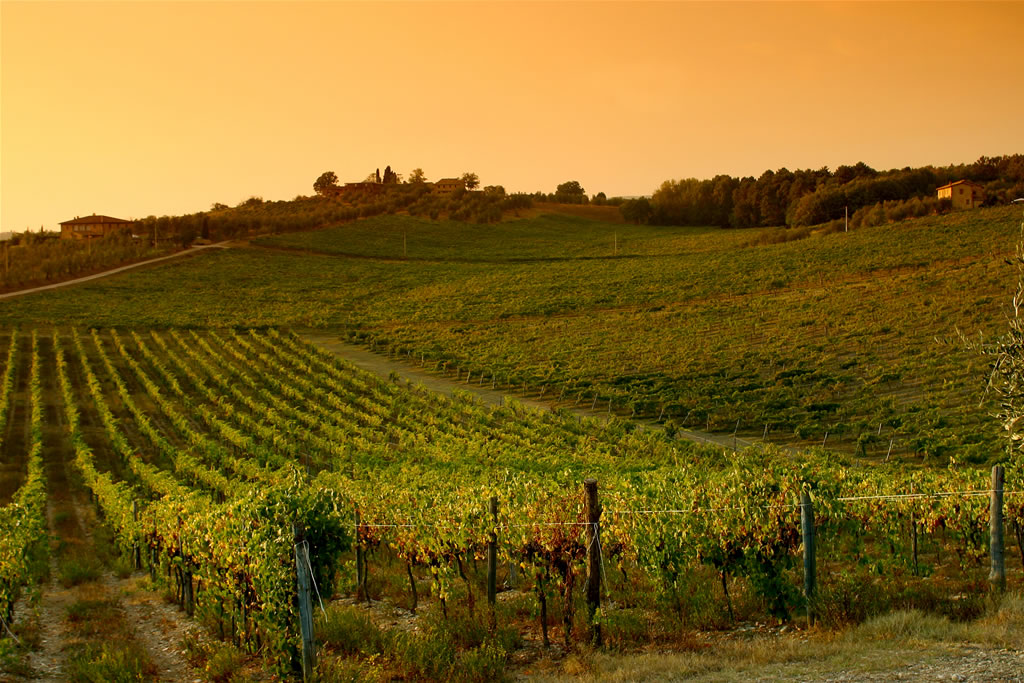 Salmo responsoriale
La vigna del Signore 
è la casa d’Israele.
Hai sradicato una vite dall’Egitto, hai scacciato le genti e l’hai trapiantata. Ha esteso i suoi tralci fino al mare, arrivavano al fiume i suoi germogli.
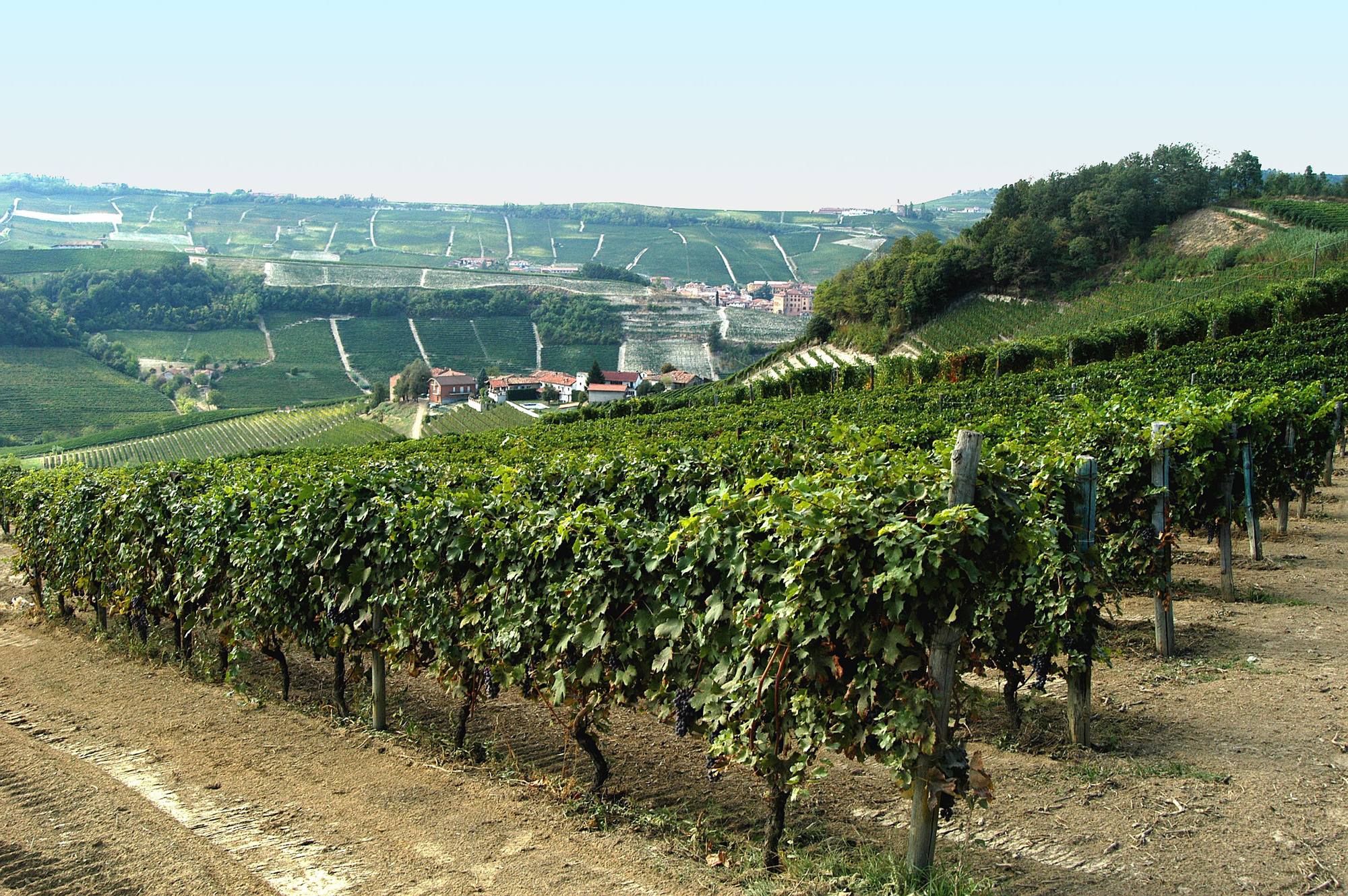 La vigna del Signore 
è la casa d’Israele.
Perché hai aperto brecce nella sua cinta e ne fa vendemmia ogni passante? La devasta il cinghiale del bosco e vi pascolano le bestie della campagna.
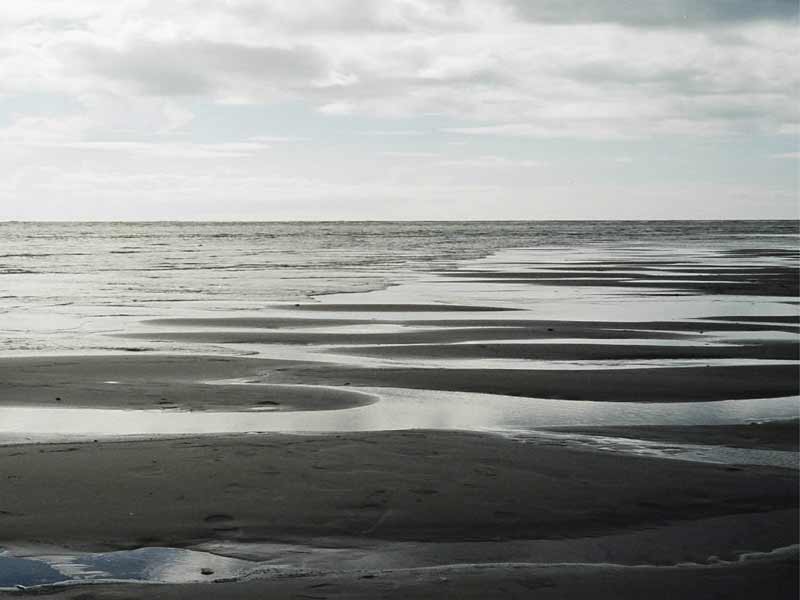 La vigna del Signore 
è la casa d’Israele.
Dio degli eserciti, ritorna! Guarda dal cielo e vedi e visita questa vigna, proteggi quello che la tua destra ha piantato, il figlio dell’uomo che per te hai reso forte.
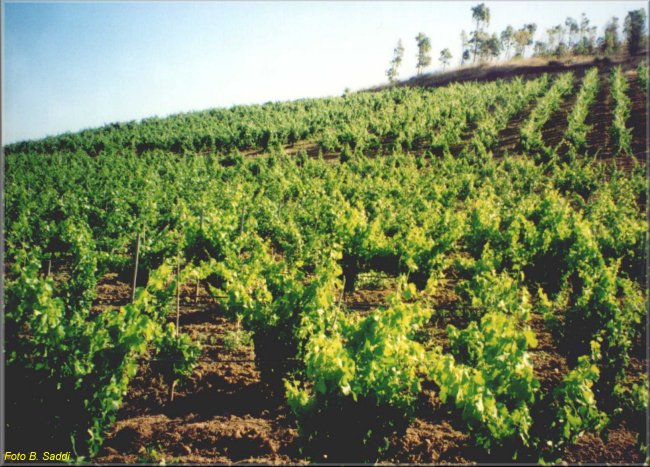 La vigna del Signore 
è la casa d’Israele.
Da te mai più ci allontaneremo, facci rivivere e noi invocheremo il tuo nome. Signore, Dio degli eserciti, fa’ che ritorniamo, fa’ splendere il tuo volto e noi saremo salvi.
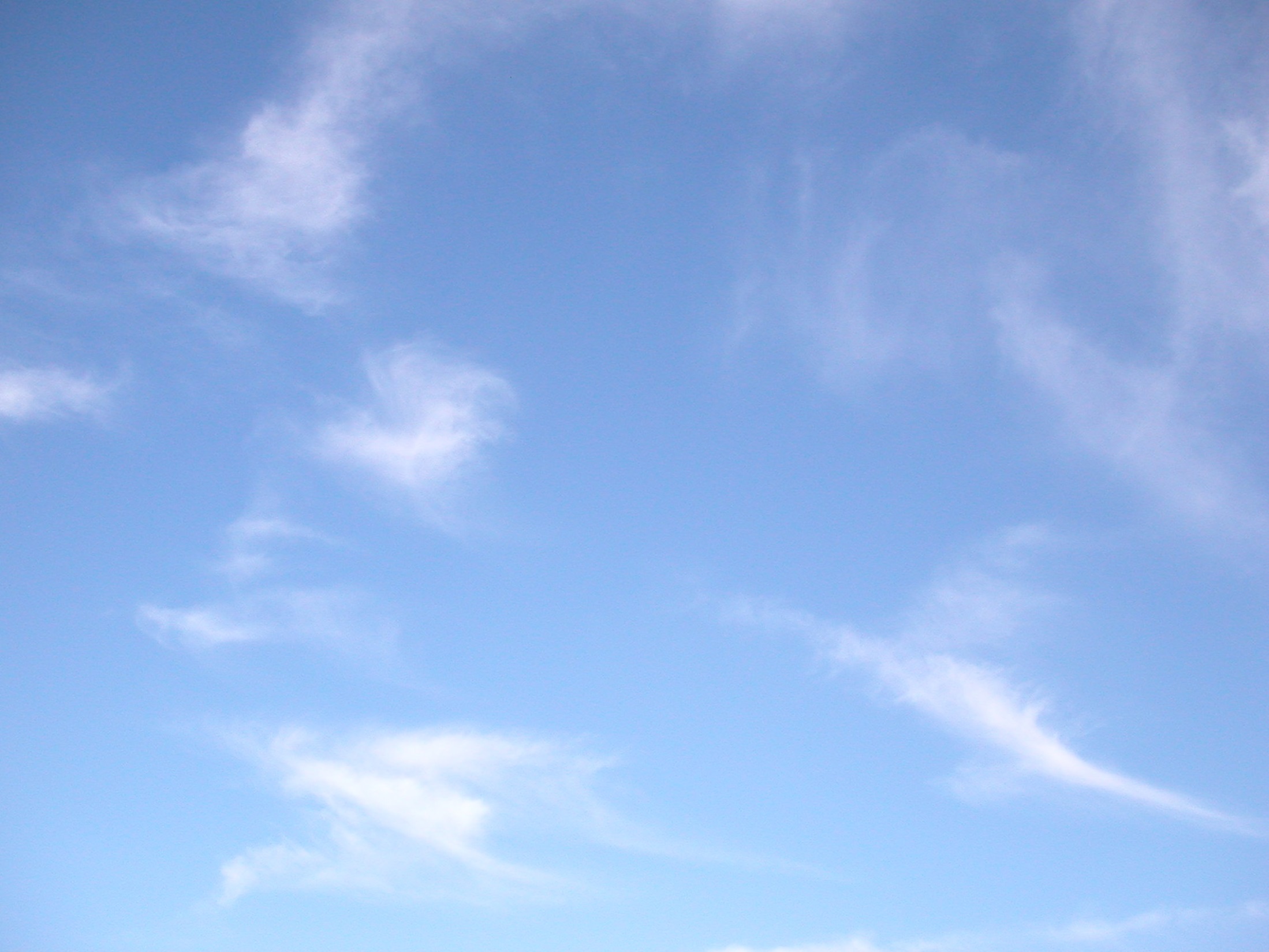 Alleluia
Io ho scelto voi, 
dice il Signore, perché andiate e portiate frutto e il vostro frutto rimanga.
Il Signore sia con voi.
E con il tuo spirito.

Dal Vangelo secondo Matteo.
Gloria a te, o Signore.
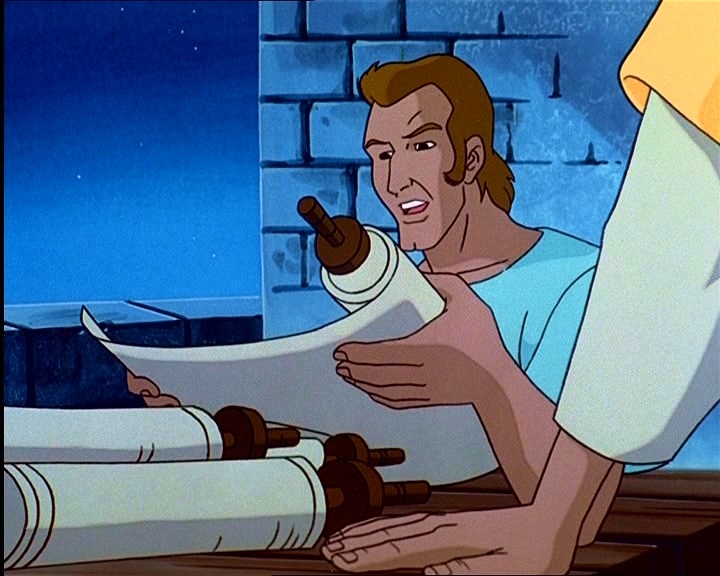 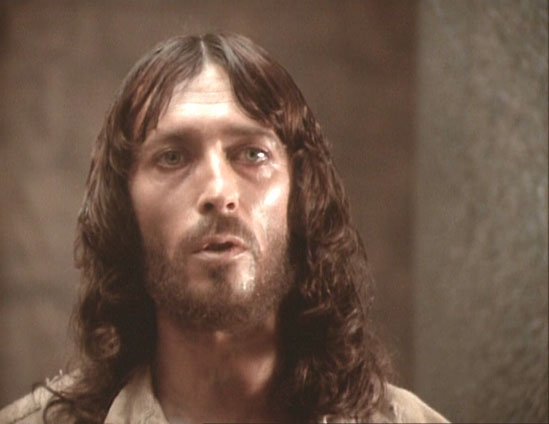 In quel tempo, Gesù disse ai capi dei sacerdoti e agli anziani del popolo: «Ascoltate un’altra parabola:
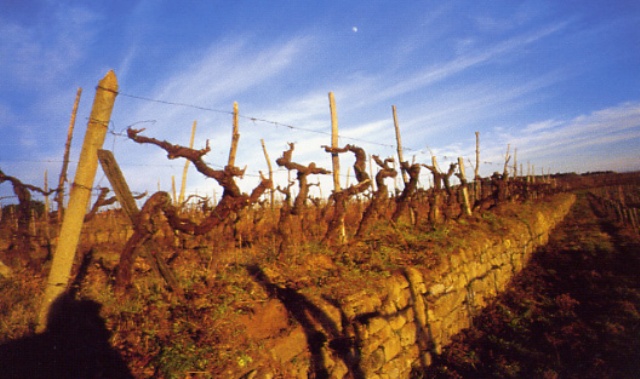 c’era un uomo, che possedeva un terreno e vi piantò una vigna. La circondò con una siepe, vi scavò una buca per il torchio e costruì una torre. La diede in affitto a dei contadini e se ne andò lontano.
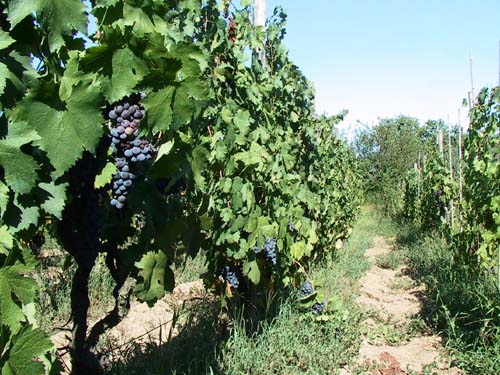 Quando arrivò il tempo di raccogliere i frutti, mandò i suoi servi dai contadini a ritirare il raccolto. Ma i contadini presero i servi e uno lo bastonarono, un altro lo uccisero, un altro lo lapidarono. Mandò di nuovo altri servi, più numerosi dei primi, ma li trattarono allo stesso modo.
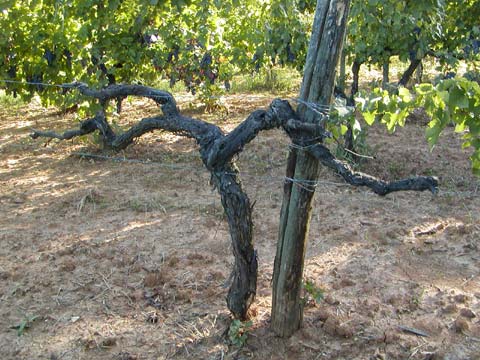 Da ultimo mandò loro il proprio figlio dicendo: “Avranno rispetto per mio figlio!”. Ma i contadini, visto il figlio, dissero tra loro: “Costui è l’erede. Su, uccidiamolo e avremo noi la sua eredità!”. Lo presero, lo cacciarono fuori dalla vigna e lo uccisero. Quando verrà dunque il padrone della vigna, che cosa farà a quei contadini?».
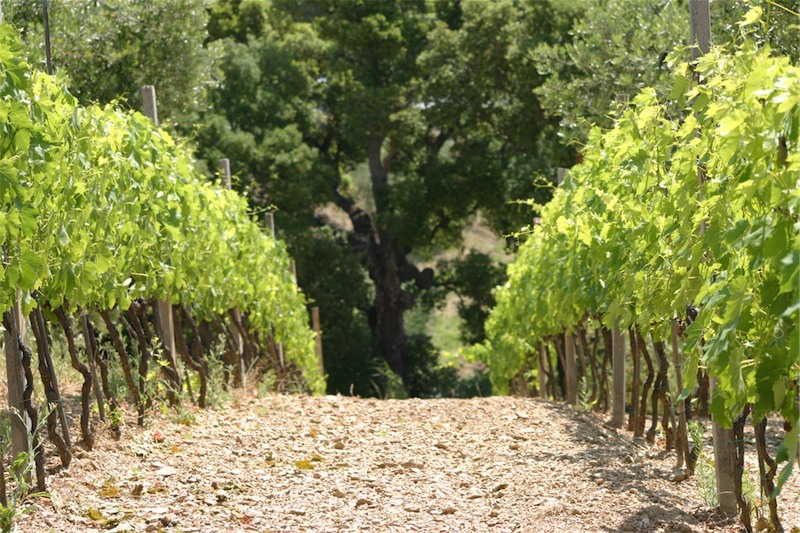 Gli risposero: «Quei malvagi, li farà morire miseramente e darà in affitto la vigna ad altri contadini, che gli consegneranno i frutti a suo tempo».
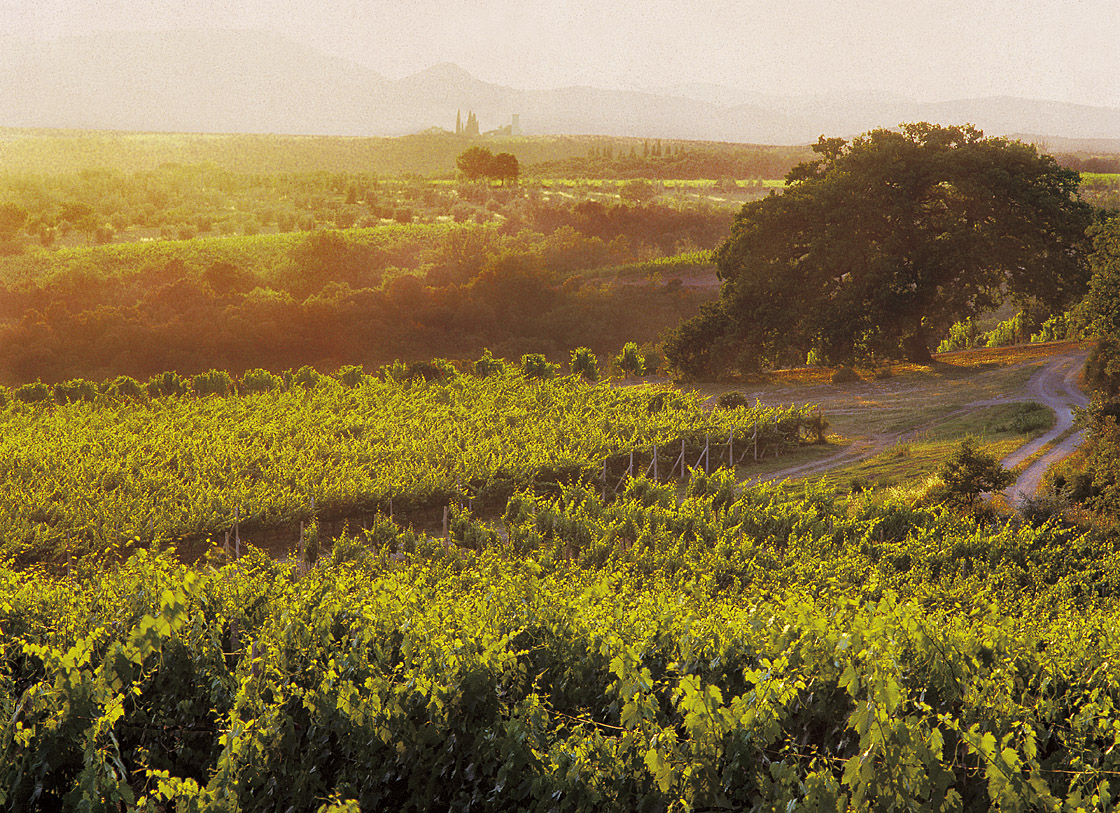 E Gesù disse loro: «Non avete mai letto nelle Scritture: “La pietra che i costruttori hanno scartato è diventata la pietra d’angolo; questo è stato fatto dal Signore
ed è una meraviglia ai nostri occhi”? Perciò io vi dico: a voi sarà tolto il regno di Dio e sarà dato a un popolo che ne produca i frutti».
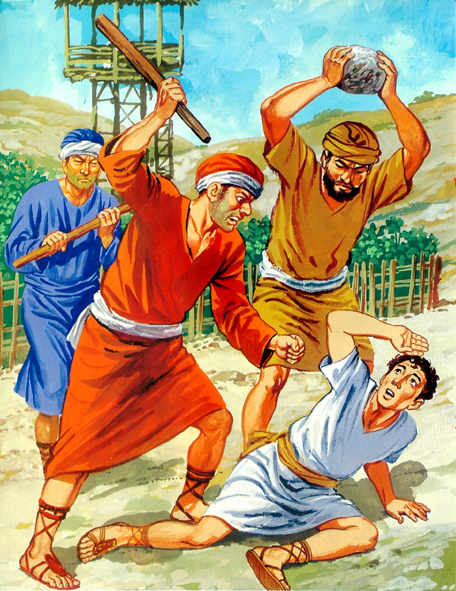 Parola
del
Signore.
Lode a te, o Cristo.
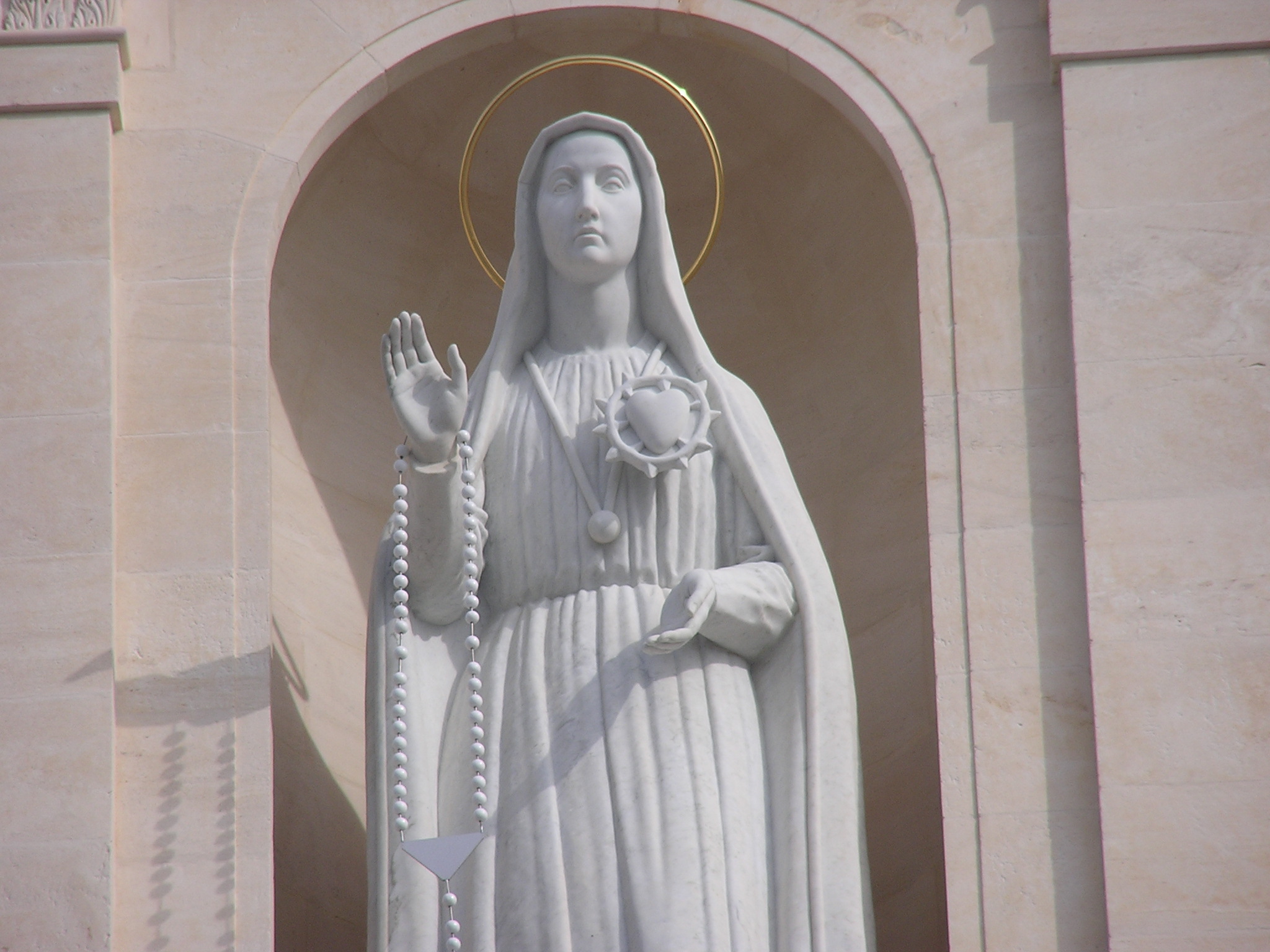 Credo in un solo Dio, 

Padre onnipotente, 
creatore del cielo e della terra, 
di tutte le cose visibili e invisibili.
Credo in un solo Signore, Gesù Cristo, unigenito Figlio di Dio, 
nato dal Padre prima di tutti i secoli: 
Dio da Dio, Luce da Luce, 
Dio vero da Dio vero, 
generato, non creato, 
della stessa sostanza del Padre; 
per mezzo di lui 
tutte le cose sono state create.
Per noi uomini 
e per la nostra salvezza discese dal cielo, e per opera dello Spirito santo 
si è incarnato 
nel seno della vergine Maria 
e si è fatto uomo. 
Fu crocifisso per noi sotto Ponzio Pilato, morì e fu sepolto. 
Il terzo giorno è risuscitato, 
secondo le Scritture, è salito al cielo, siede alla destra del Padre.
E di nuovo verrà, nella gloria, 
per giudicare i vivi e i morti, 
e il suo regno non avrà fine.
Credo nello Spirito Santo, 
che è Signore e dà la vita, 
e procede dal Padre e dal Figlio. 
Con il Padre e il Figlio è adorato 
e glorificato, 
e ha parlato per mezzo dei profeti.
Credo la Chiesa, 
una santa cattolica e apostolica. 
Professo un solo battesimo 
per il perdono dei peccati. 
Aspetto la risurrezione dei morti 
e la vita del mondo che verrà. 
Amen.
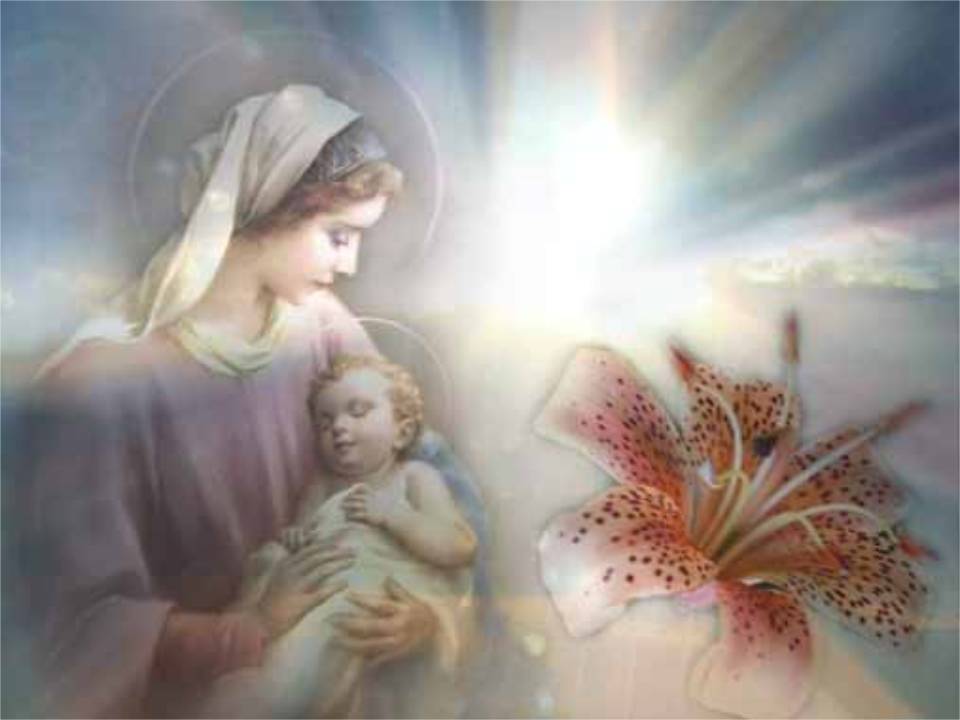 Madre 
della 
Speranza
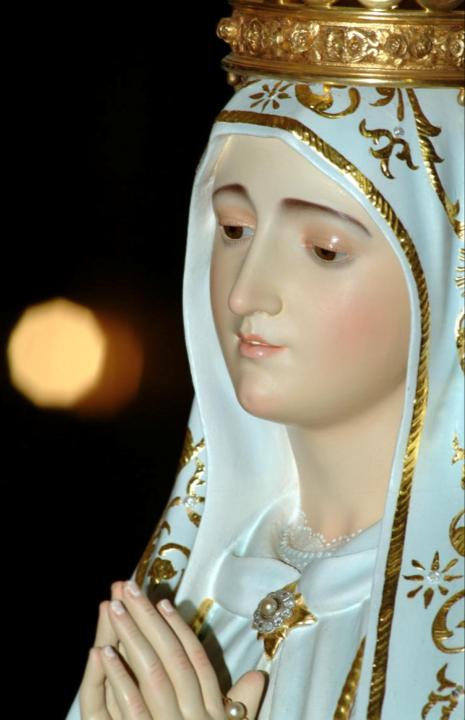 Madre 
della speranza,veglia sul 
nostro cammino,guida 
i nostri passiverso il Figlio Tuo, Maria!
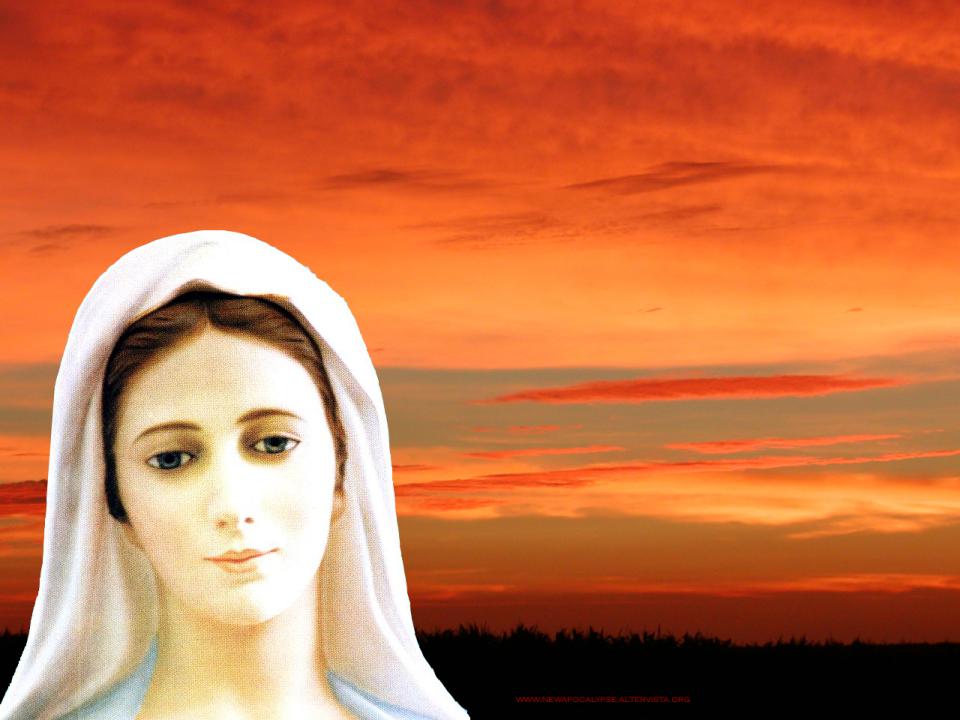 Regina 
della pace,proteggi 
il nostro mondo,prega per questa umanità, Maria,Madre della speranza.
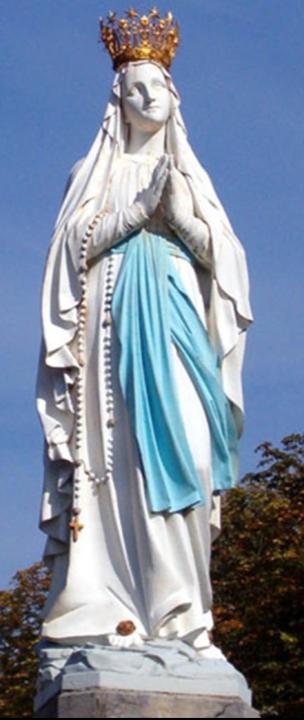 Docile serva del Padre, piena di Spirito Santo, umile Vergine Madredel Figlio di Dio!
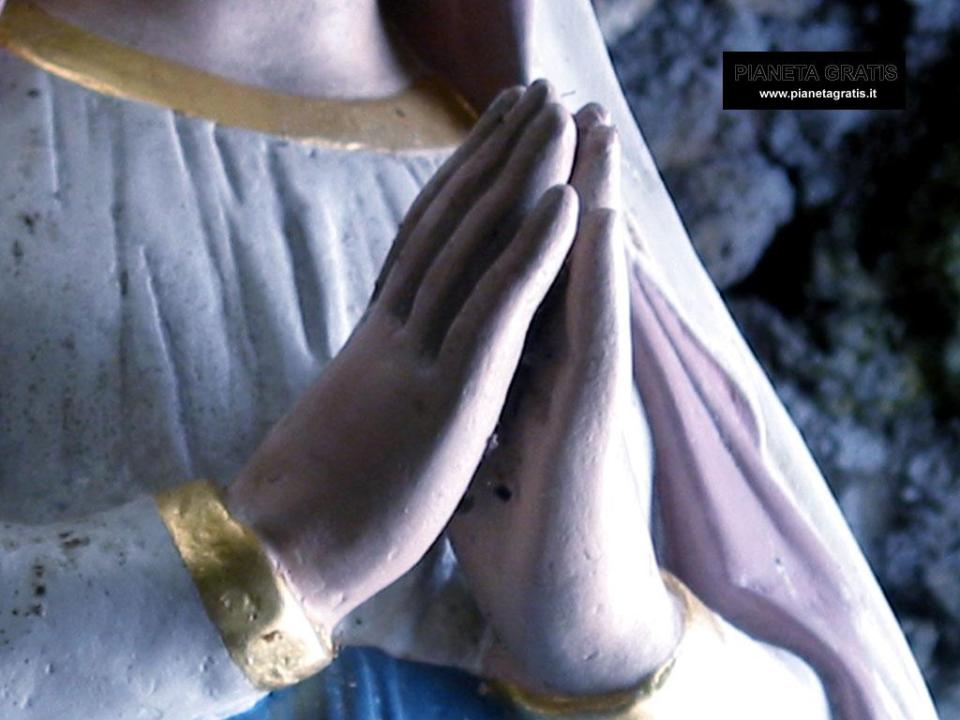 Tu sei la piena di grazia scelta fra tutte le donne, Madre di Misericordia,Porta del Cielo.
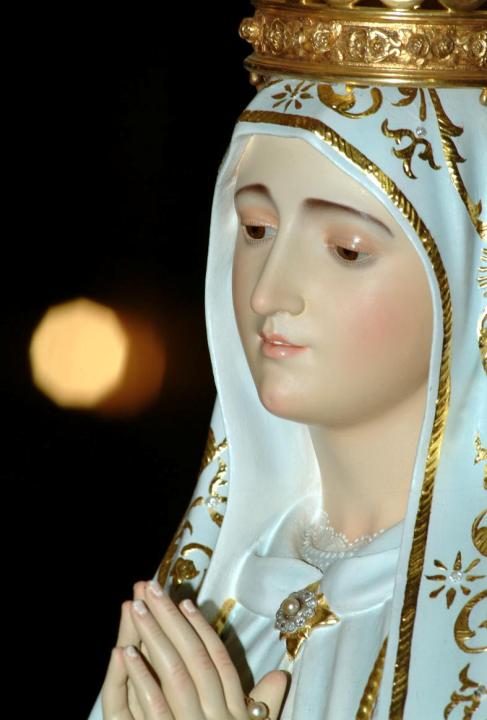 Madre della speranza,veglia sul nostro cammino,guida i nostri passiverso il Figlio Tuo, Maria!
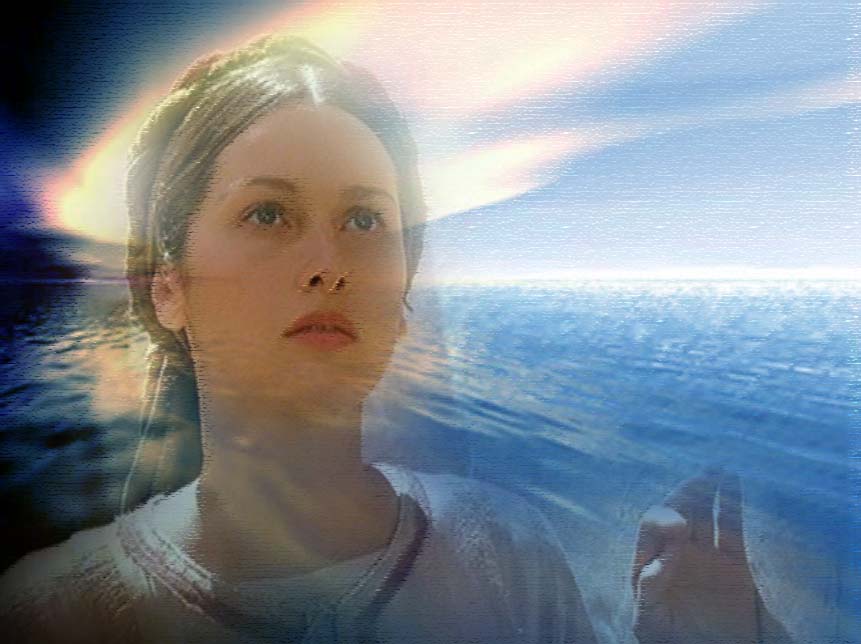 Regina 
della pace,proteggi 
il nostro mondo,prega per questa umanità, Maria,Madre della speranza.
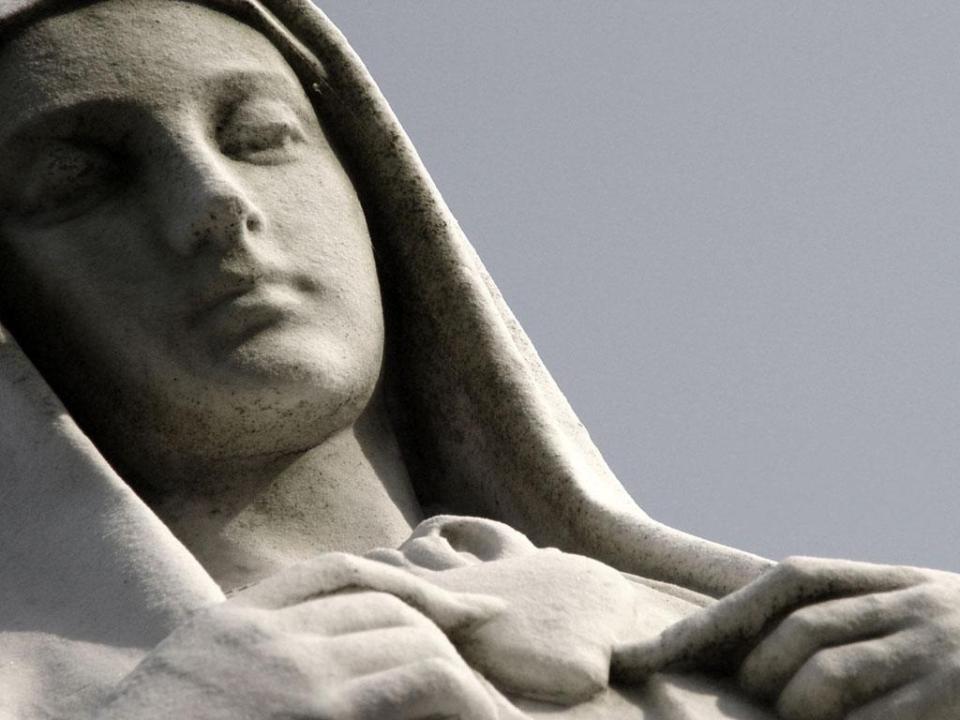 Noi che crediamo alla vita, noi che crediamo all'amore,sotto il Tuo sguardo mettiamoil nostro domani.
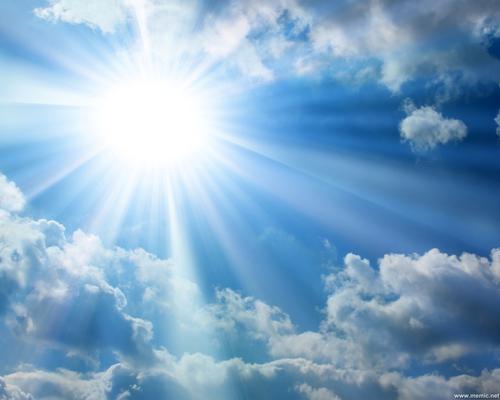 Quando la strada è più dura quando più buia è la notte, stella del giorno, risplendisul nostro sentiero.
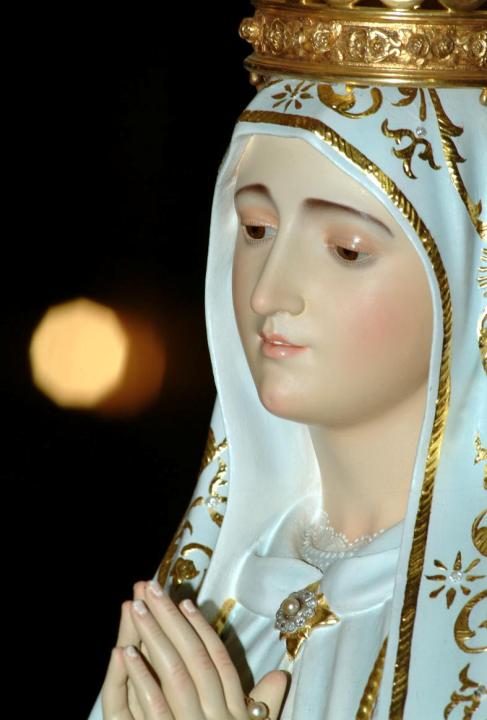 Madre della speranza,veglia sul nostro cammino,guida i nostri passiverso il Figlio Tuo, Maria!
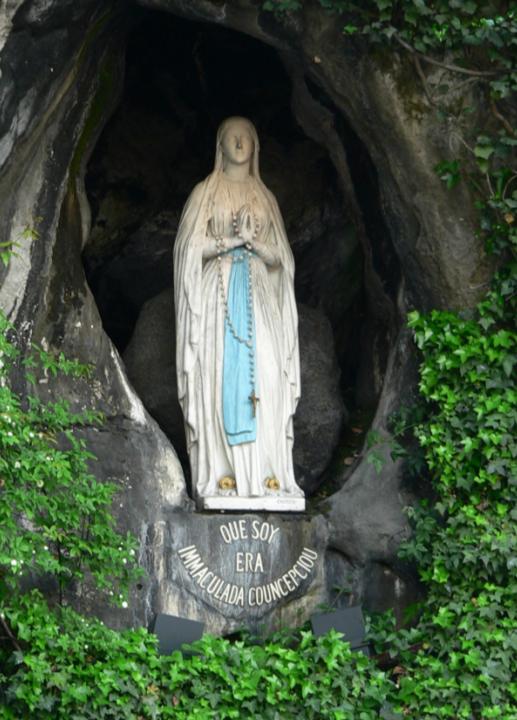 Regina della pace,proteggi il nostro mondo,prega
per questa umanità, Maria,Madre della speranza.
Il Signore sia con voi.
E con il tuo spirito. 

In alto i nostri cuori.
Sono rivolti al Signore. 

Rendiamo grazie al Signore nostro Dio.
È cosa buona e giusta.
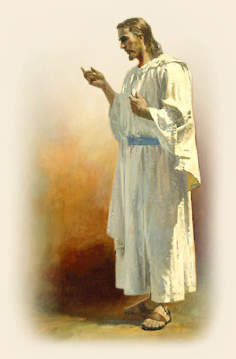 Santo, Santo, Osanna
Santo, Santo, Osanna
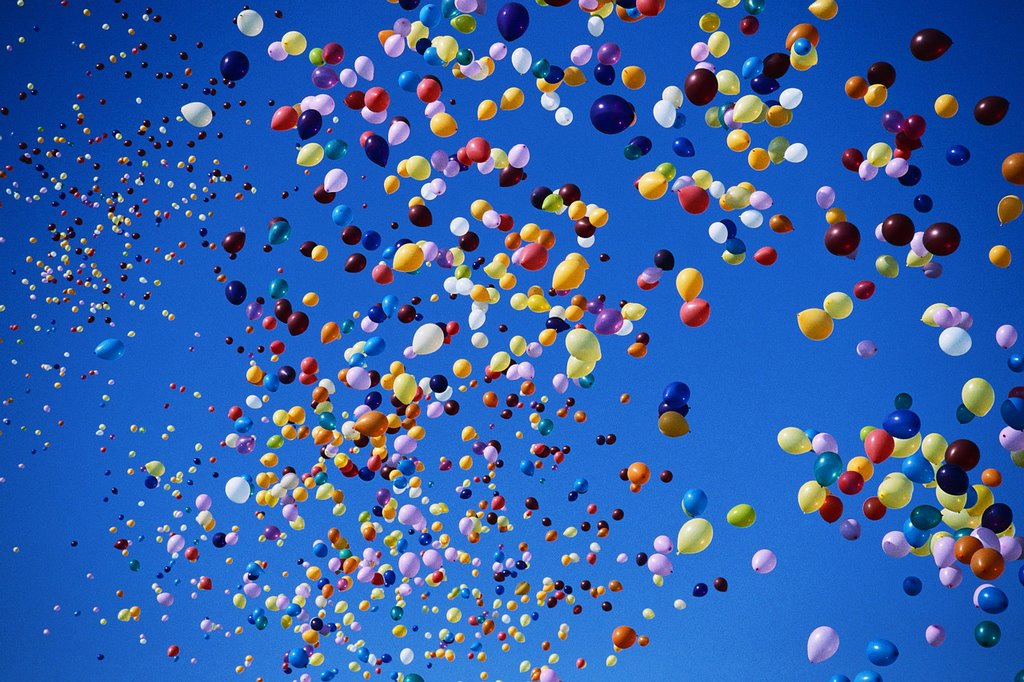 Osanna eh, Osanna eh, 
Osanna a Cristo Signor
Osanna eh, Osanna eh, 
Osanna a Cristo Signor.
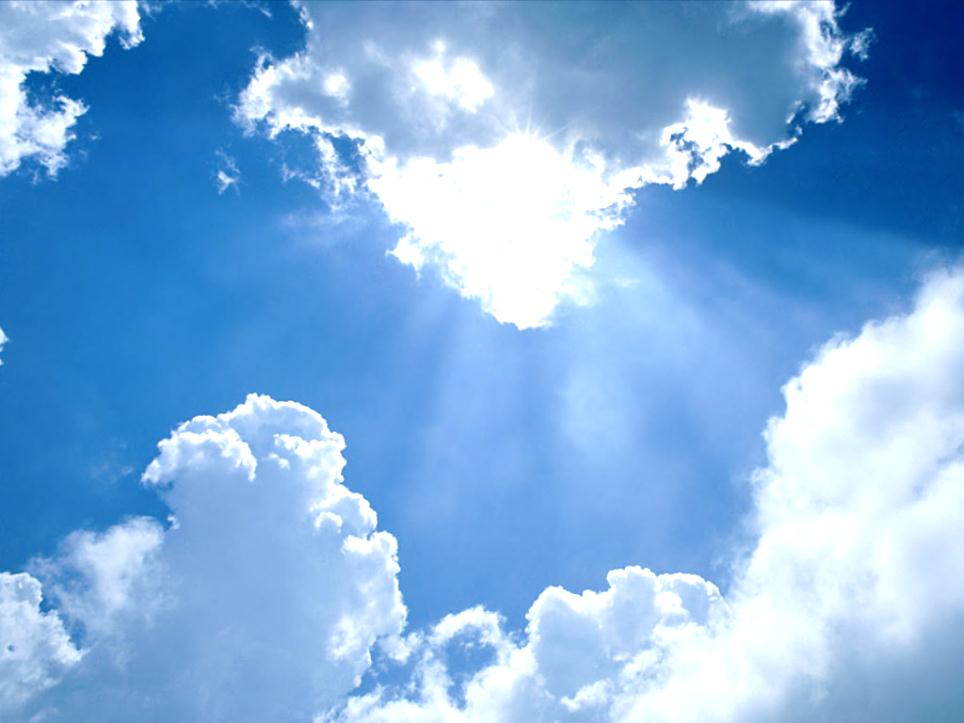 I cieli e la terra o Signore, 
sono pieni di Te
I cieli e la terra o Signore, 
sono pieni di Te
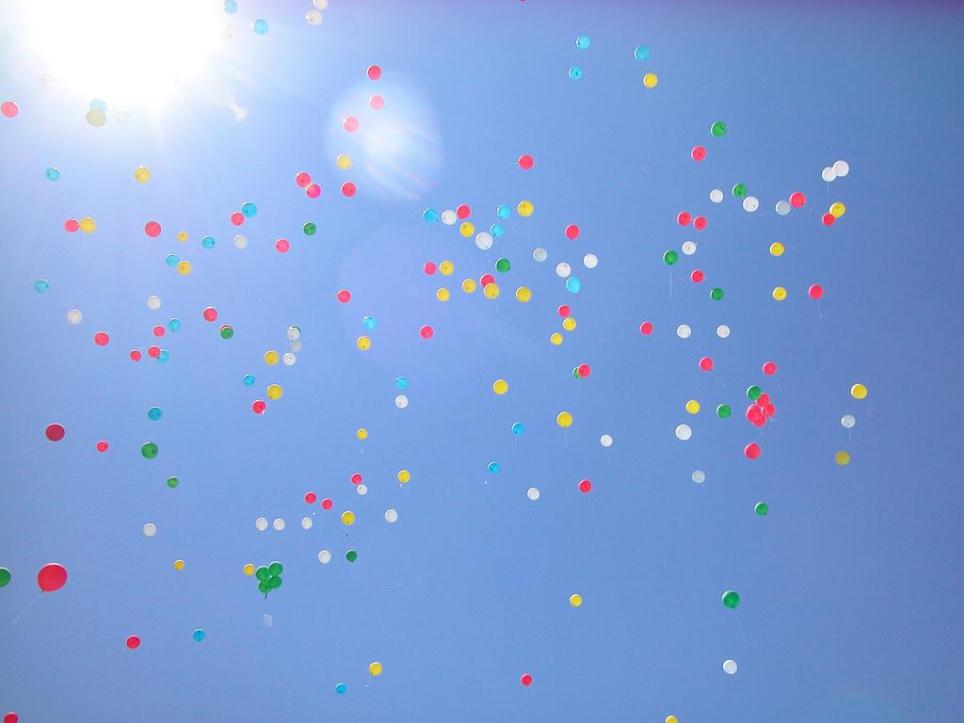 Osanna eh, Osanna eh, 
Osanna a Cristo Signor
Osanna eh, Osanna eh, 
Osanna a Cristo Signor.
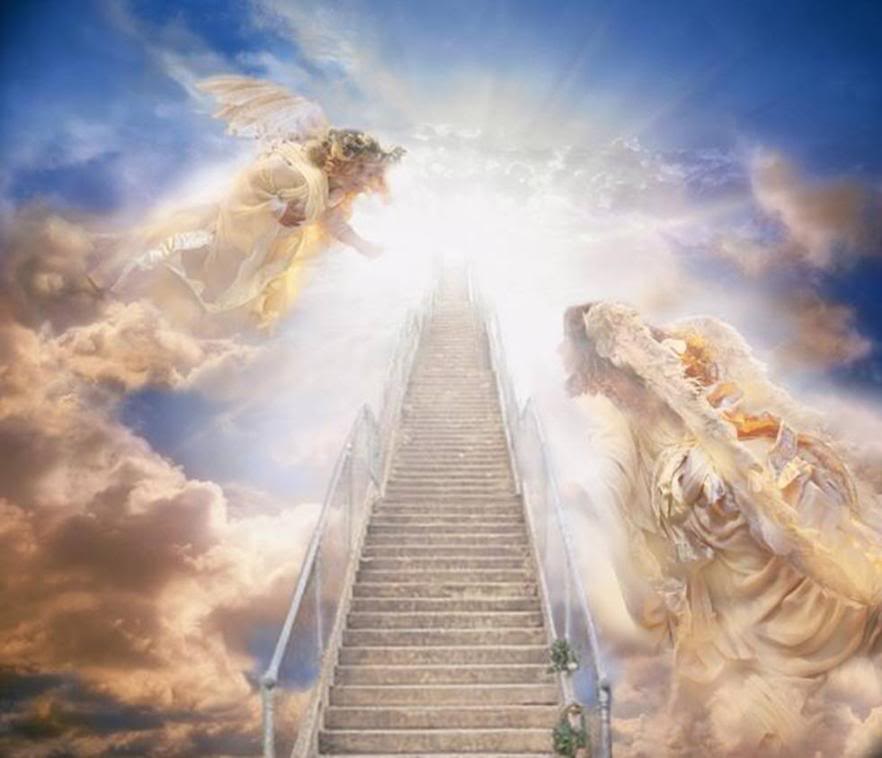 Benedetto colui che viene, 
nel nome del Signor 
Benedetto colui che viene, 
nel nome del Signor
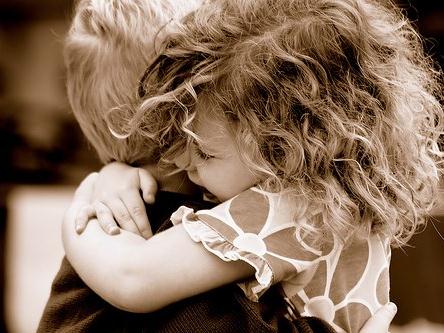 Osanna eh, Osanna eh, 
Osanna a Cristo Signor
Osanna eh, Osanna eh, 
Osanna a Cristo Signor.
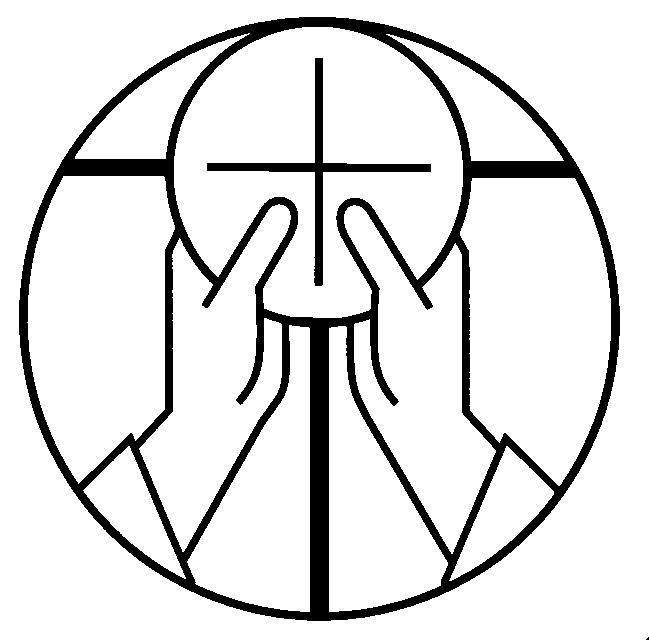 Mistero della fede.

Annunziamo la tua morte, Signore, 
proclamiamo la tua risurrezione, 
nell'attesa della tua venuta.
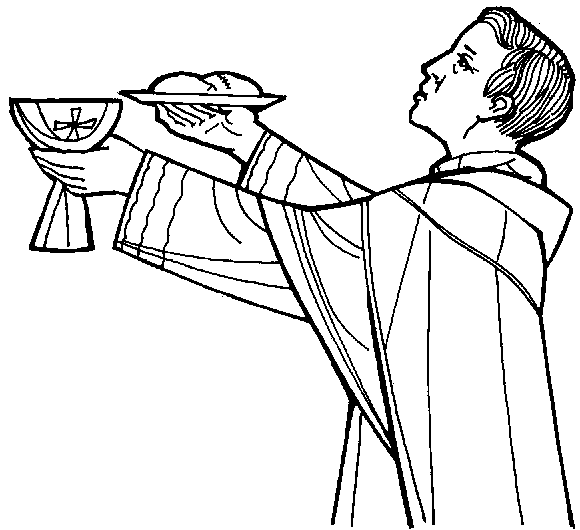 Per Cristo, 
con Cristo 
e in Cristo, 
a te, Dio Padre onnipotente, 
nell'unità dello Spirito Santo, 
ogni onore e gloria 
per tutti i secoli dei secoli.
Amen.
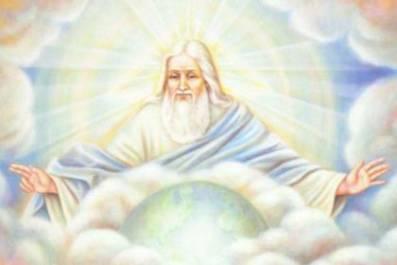 Padre nostro, che sei nei cieli, 
sia santificato il tuo nome, 
venga il tuo regno, 
sia fatta la tua volontà, 
come in cielo così in terra. 
Dacci oggi il nostro pane quotidiano, 
e rimetti a noi i nostri debiti 
come noi li rimettiamo 
ai nostri debitori, 
e non ci indurre in tentazione, 
ma liberaci dal male.
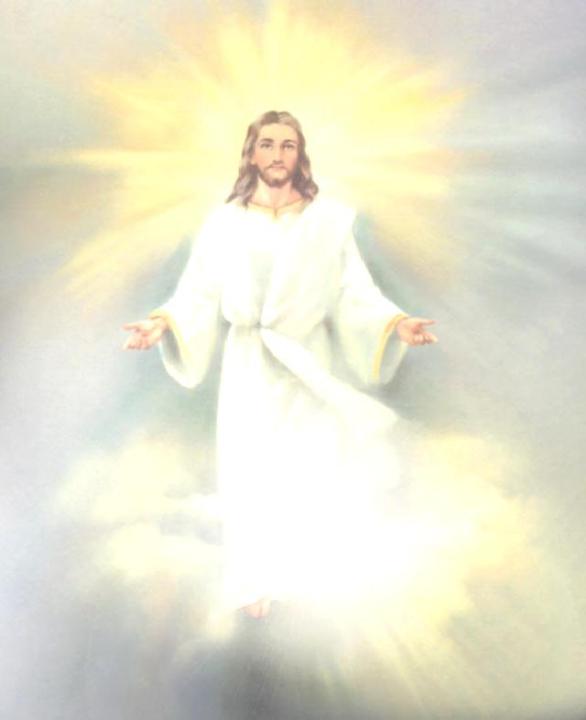 Tuo 
è il regno, 
tua 
la potenza 
e la gloria 
nei secoli.
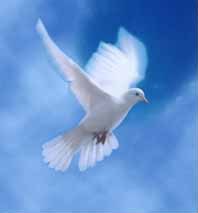 La 
    pace 
    viene 
dall'alto
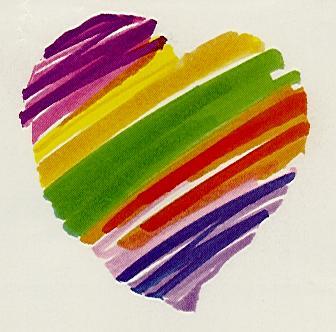 entra 
nel 
cuore,
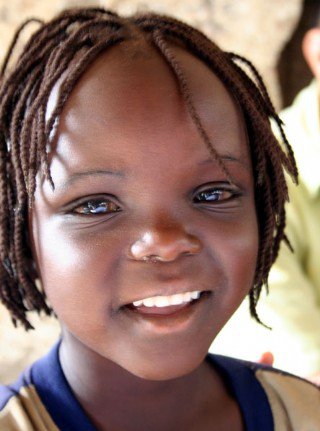 si 
vede 
sul 
volto
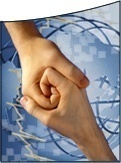 Ora 
  ti 
  stringo 
la mano
non sono più solo
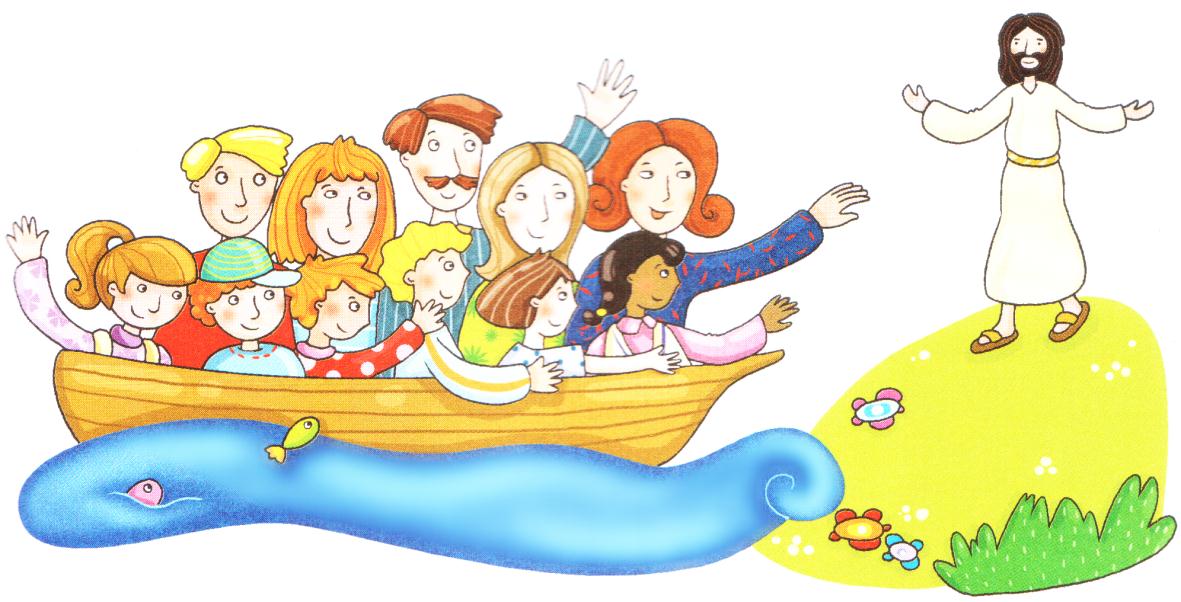 non sei più lontano
Questa amicizia
attorno al Signore
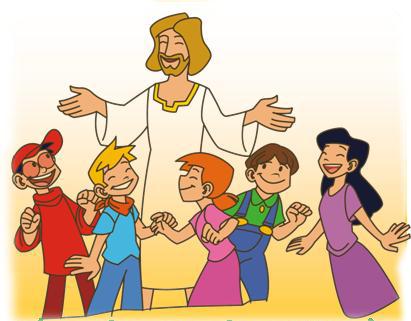 è troppo grande
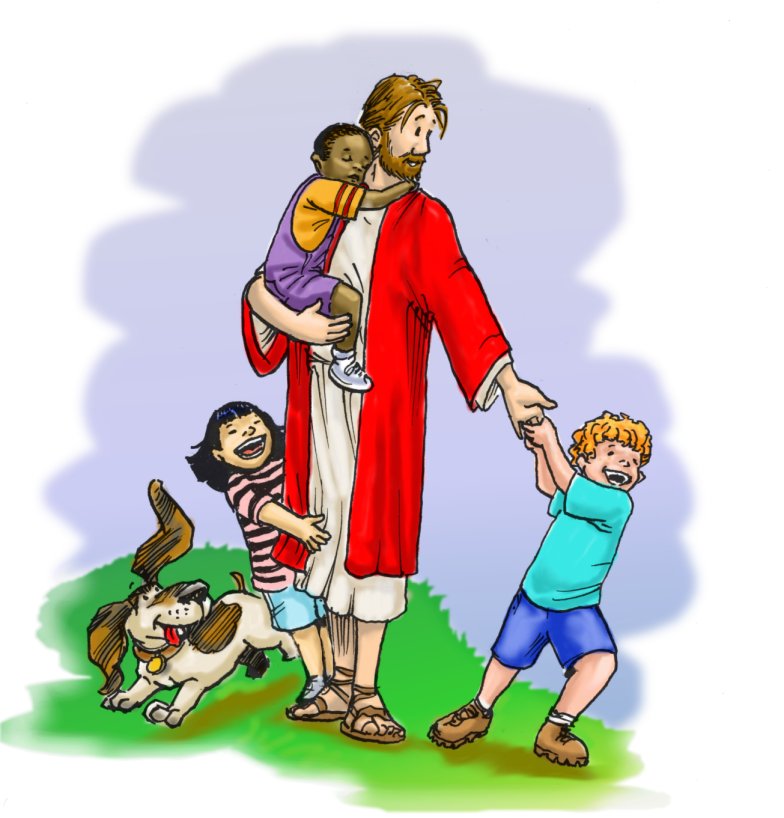 non può finire.
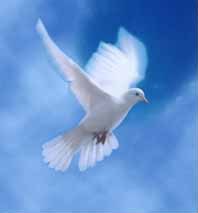 La 
    pace 
    viene 
dall'alto
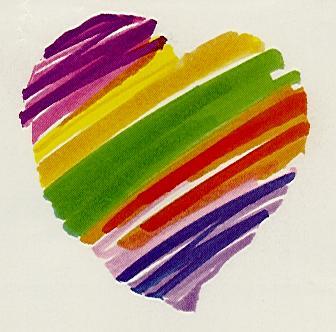 entra 
nel 
cuore,
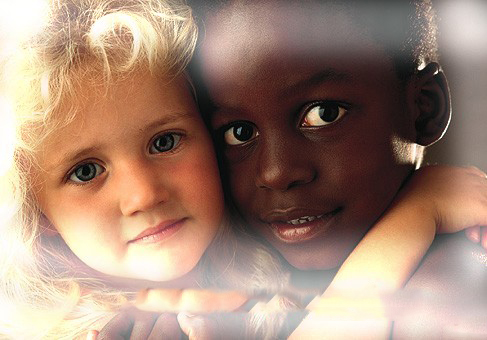 si vede sul volto
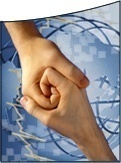 Ora 
  ti 
  stringo 
la mano
non sono più solo
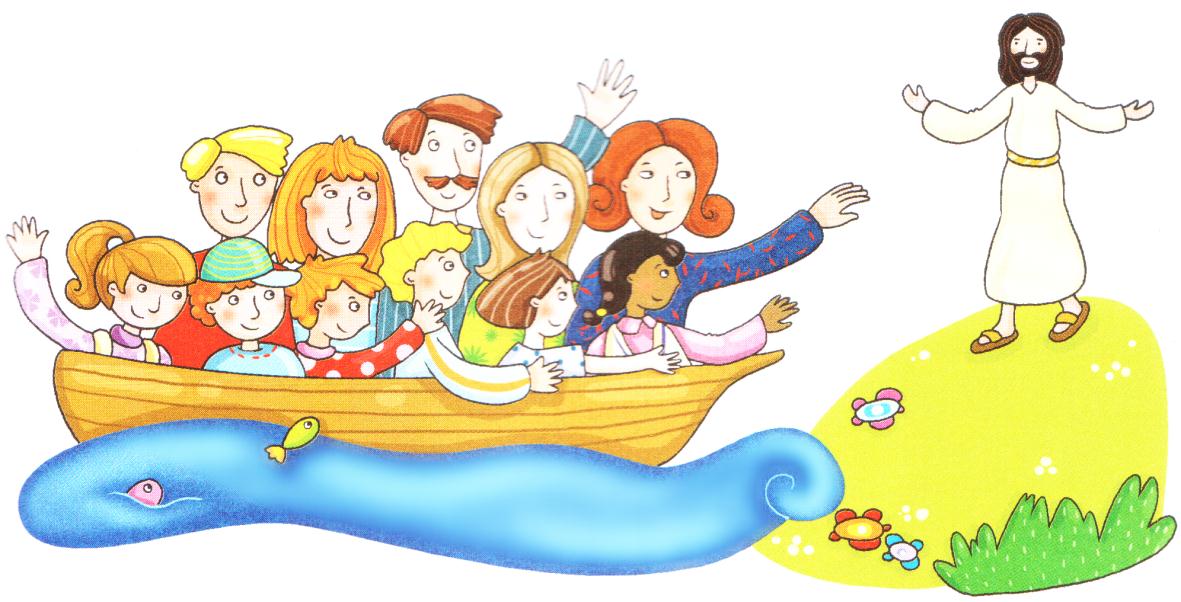 non sei più lontano
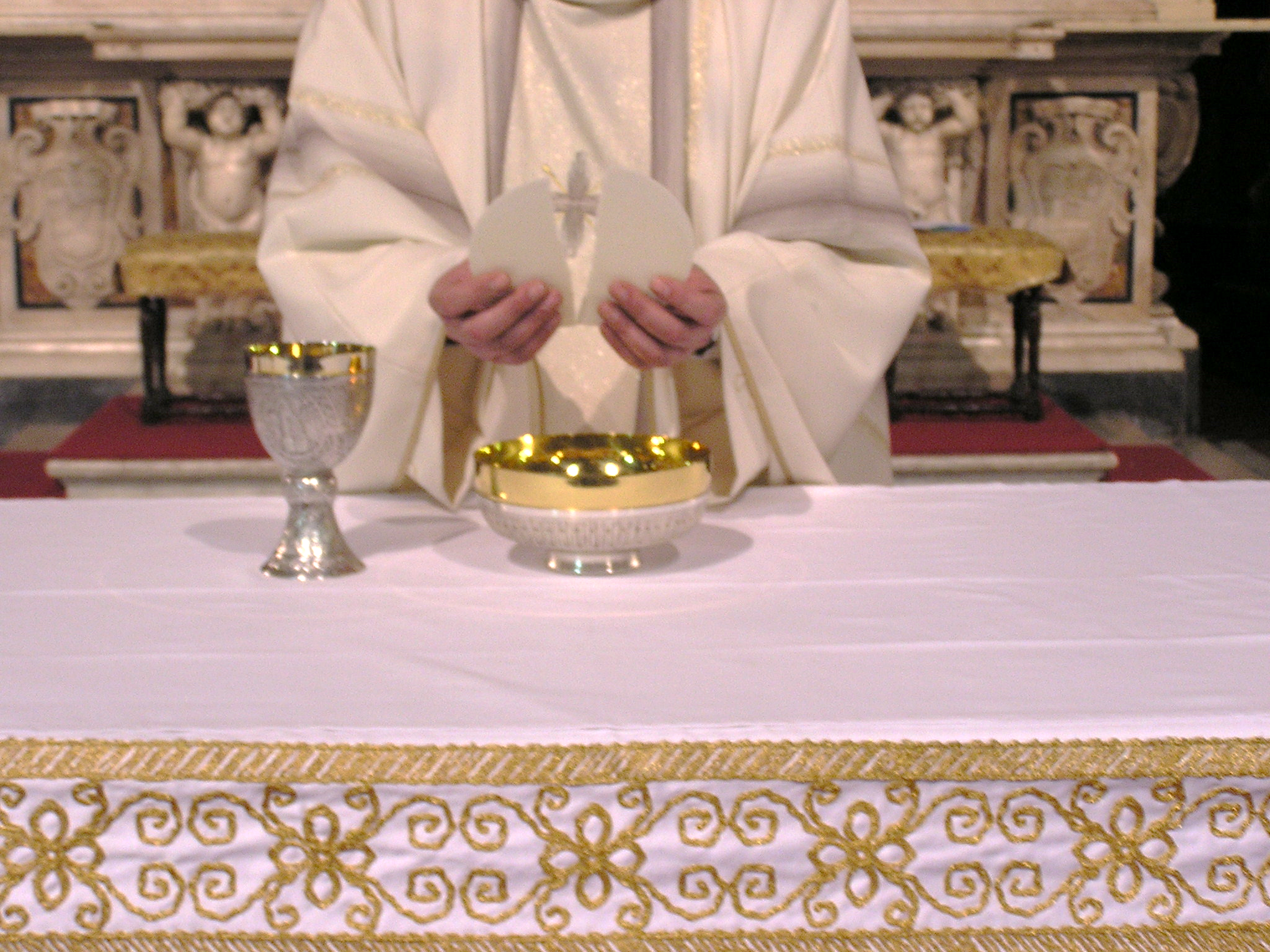 Agnello di Dio, 
che togli i peccati del mondo, 
abbi pietà di noi.
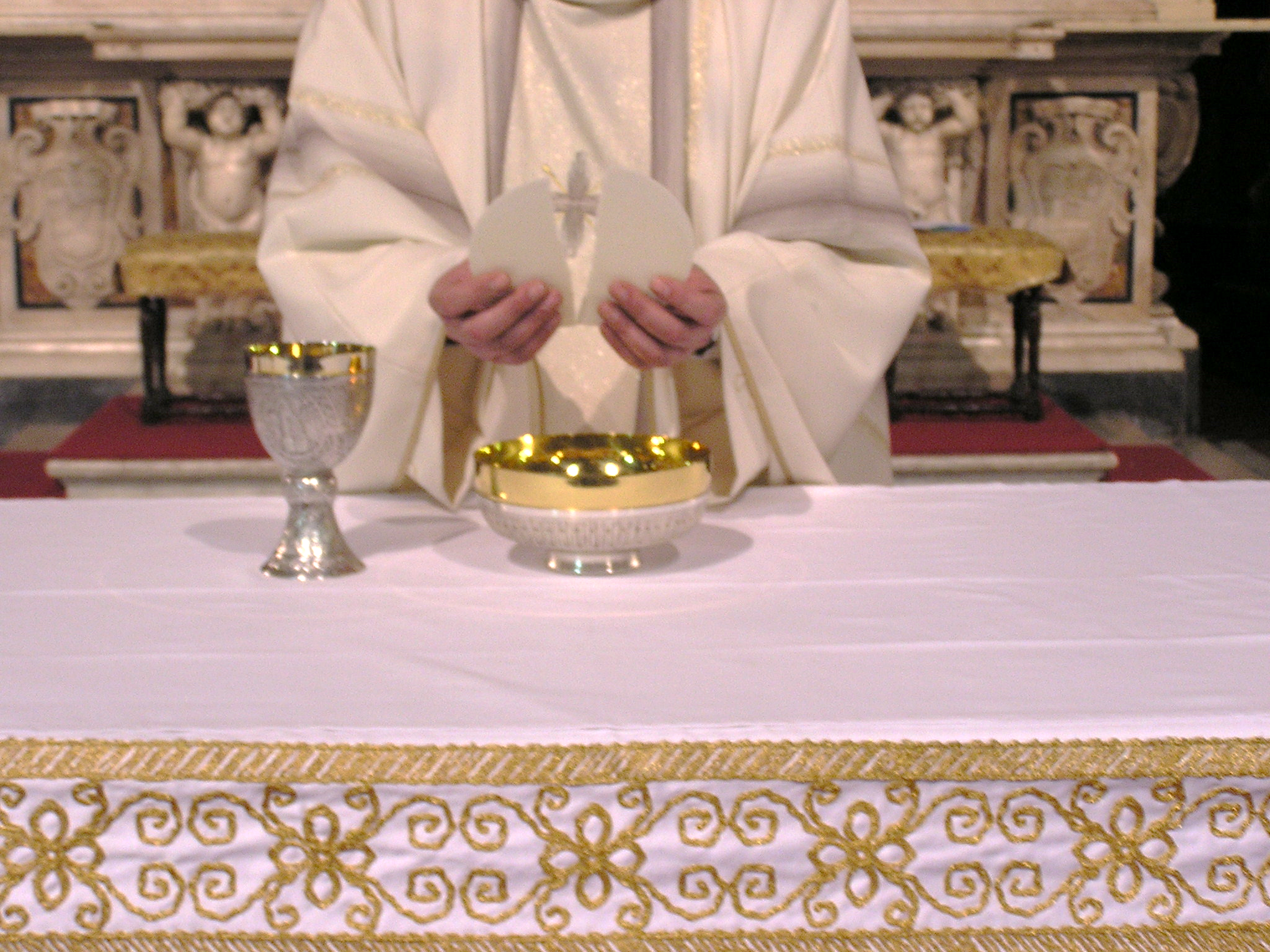 Agnello di Dio, 
che togli i peccati del mondo, 
abbi pietà di noi.
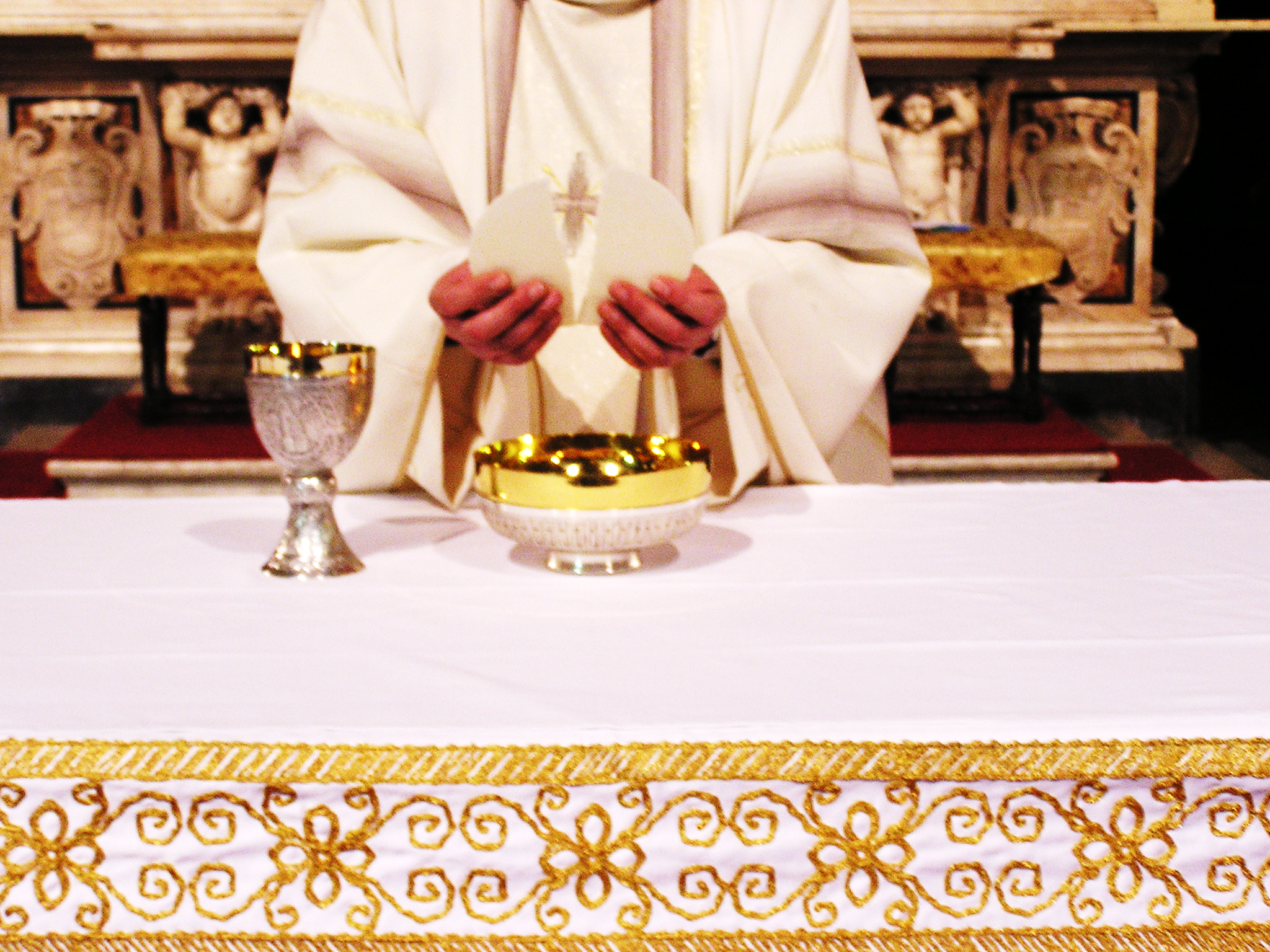 Agnello di Dio, 
che togli i peccati del mondo, 
dona a noi la pace.
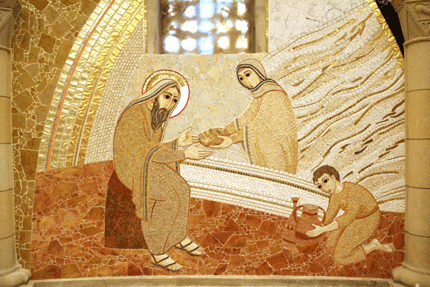 Beati gli invitati 
alla Cena del Signore.
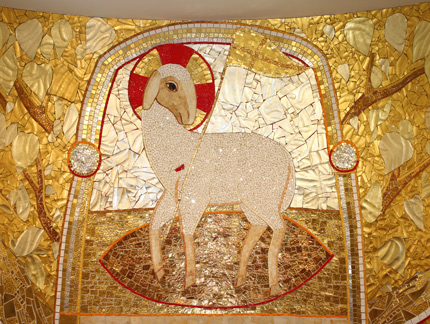 Ecco l’agnello di Dio, 
che toglie i peccati del mondo.
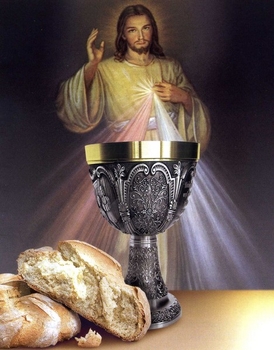 O Signore, non son degno 
di partecipare alla tua mensa:
ma di’ soltanto una parola 
e io sarò salvato.
Pane del cielo
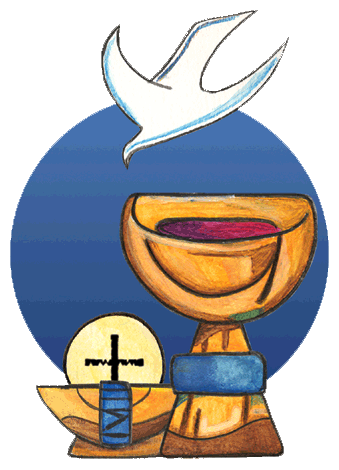 Pane del Cielosei Tu, Gesù,via d'amore:Tu ci fai come Te.
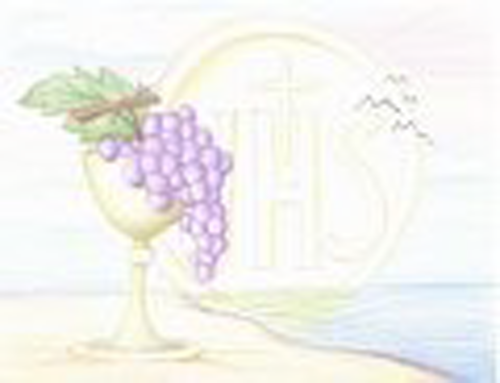 No, non è rimasta
fredda la terra:

Tu sei rimasto con noiper nutrirci di Te,
Pane di Vita;

ed infiammare col tuo amoretutta l'umanità.
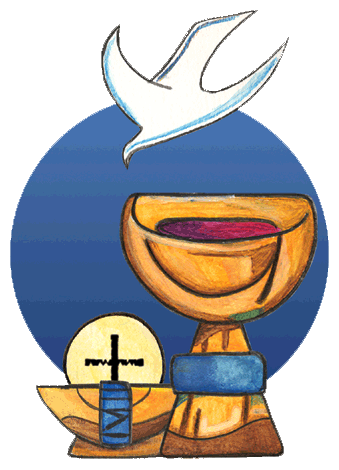 Pane del Cielosei Tu, Gesù,via d'amore:Tu ci fai come Te.
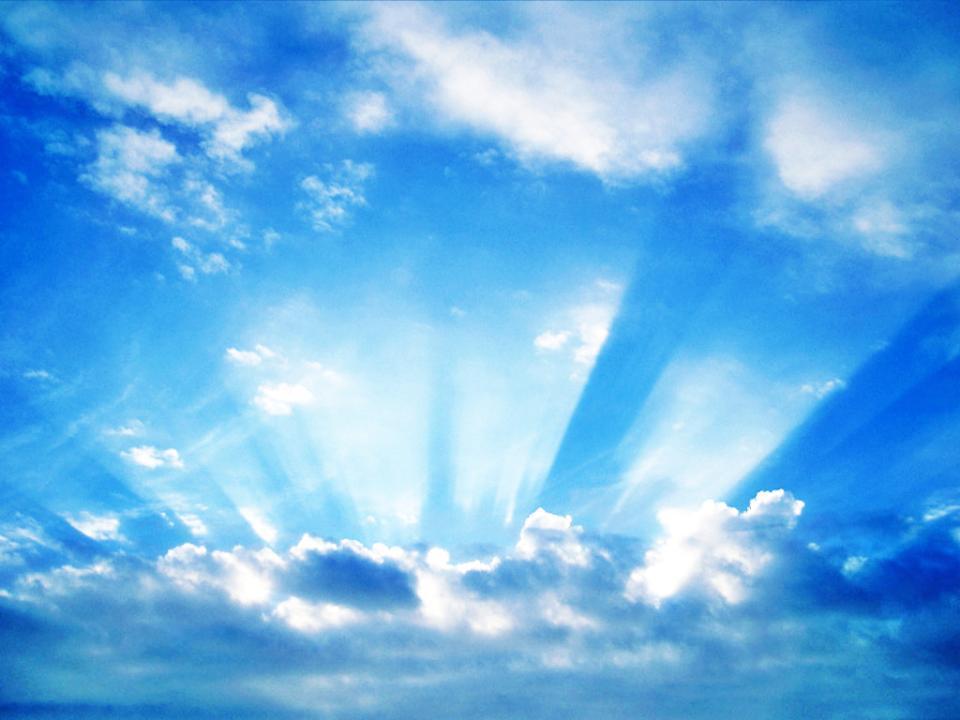 Sì, il Cielo è qui su questa terra:
Tu sei rimasto con noi

ma ci porti con Te
nella tua casadove vivremo insieme a Tetutta l'eternità.
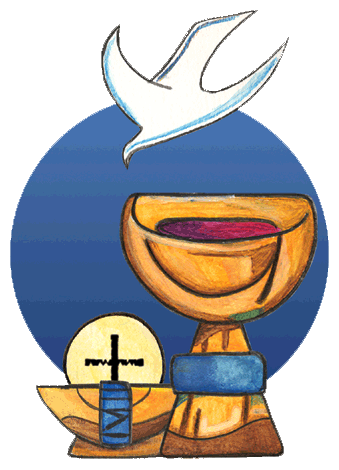 Pane del Cielosei Tu, Gesù,via d'amore:Tu ci fai come Te.
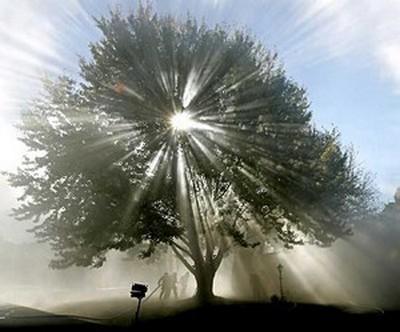 No, la morte non può
farci paura:

Tu sei rimasto con noi.E chi vive di Te
vive per sempre.

Sei Dio con noi,
sei Dio per noi,Dio in mezzo a noi
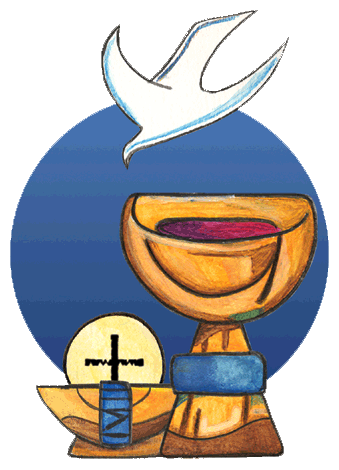 Pane del Cielosei Tu, Gesù,via d'amore:Tu ci fai come Te.
I
O Dio, nostro Padre, concedi a noi, che in questo sacramento abbiamo annunziato la morte e risurrezione del tuo Figlio, di essere sempre uniti alla sua passione per condividere la gioia immensa del tuo regno. Per Cristo nostro Signore.  
Amen.
Il Signore sia con voi.
E con il tuo spirito. 

Vi benedica Dio onnipotente 
Padre e Figlio e Spirito Santo.		
Amen. 

Nel nome del Signore: andate in pace.
Rendiamo grazie a Dio.
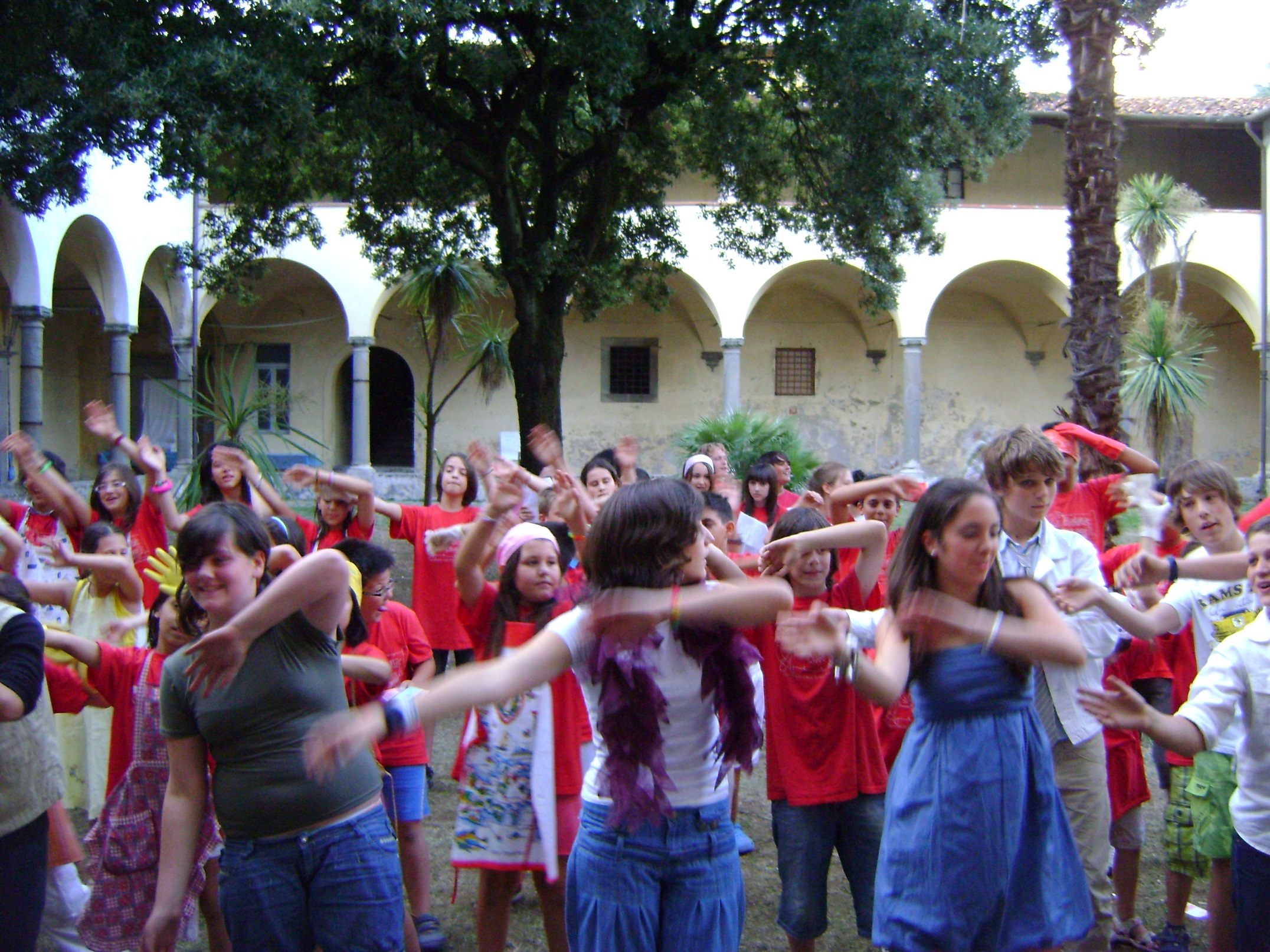 Ciao a tutti

e

Buona Domenica
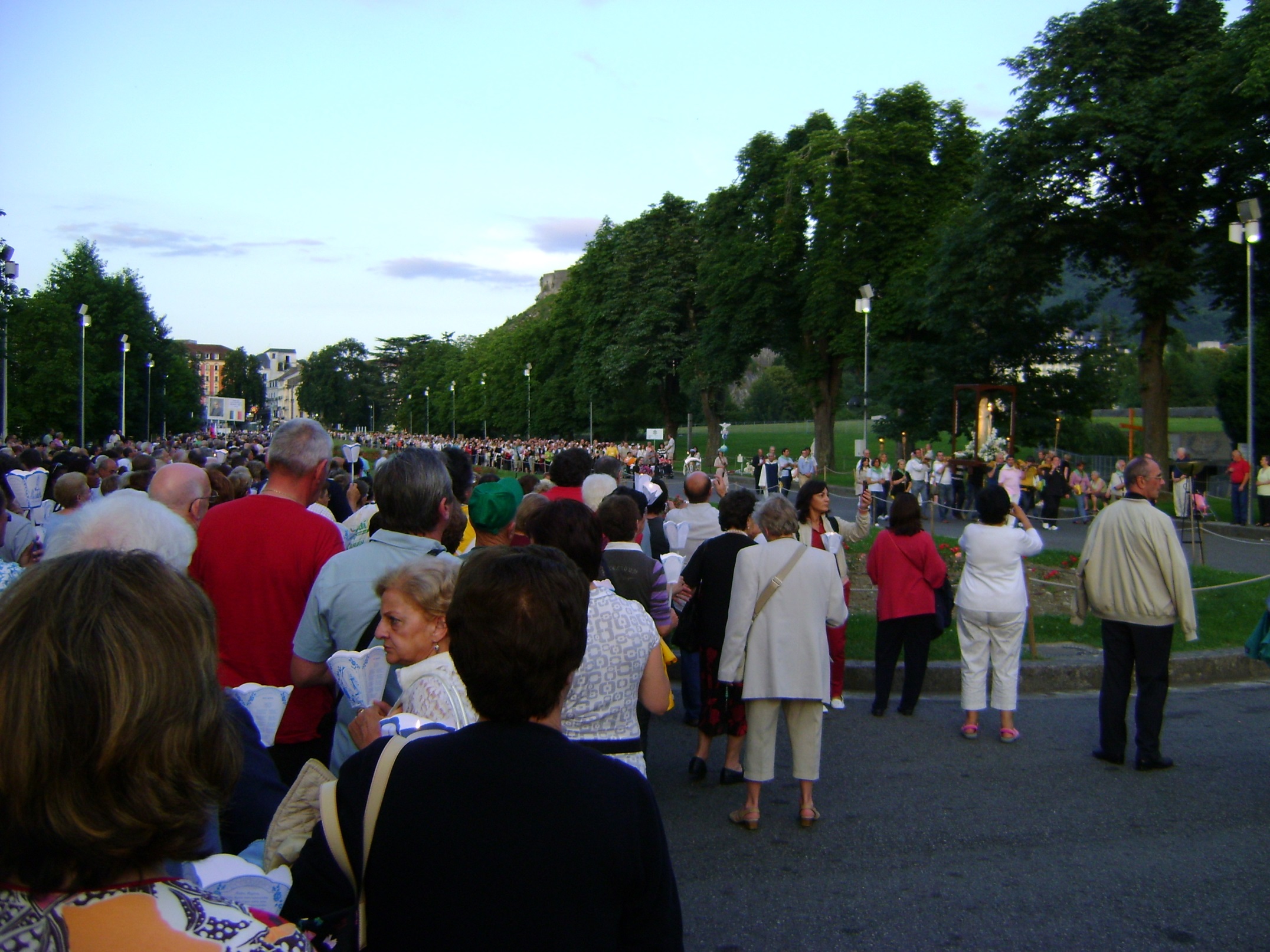 SANTA MARIA DEL CAMMINO
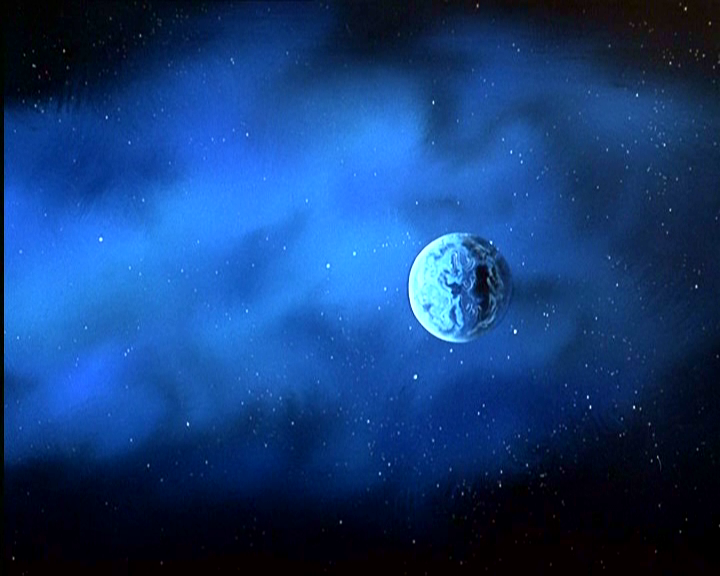 Mentre trascorre la vita solo tu non sei mai
Santa Maria del cammino 
sempre sarà con te.
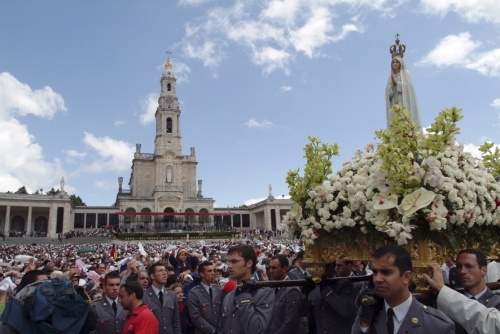 Vieni o Madre, in mezzo a noi, vieni Maria quaggiù,
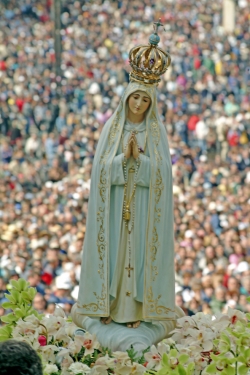 cammineremo insieme a te verso la libertà.
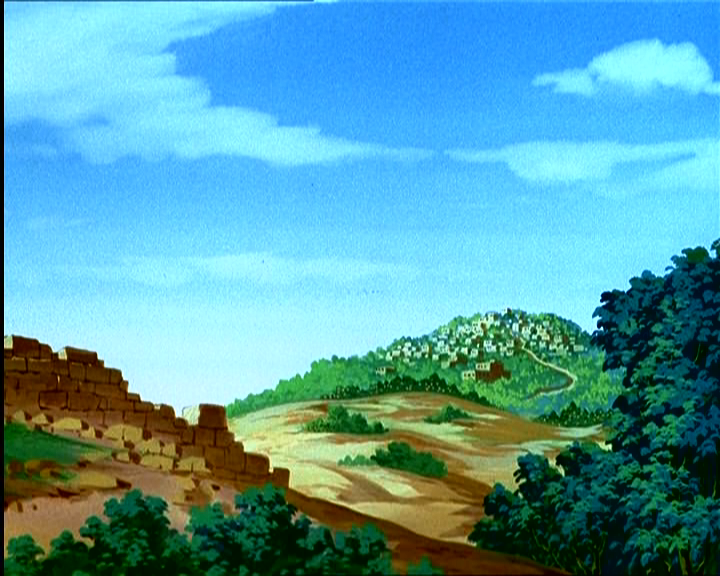 Quando qualcuno 
ti dice 
"Nulla mai cambierà",
lotta per un mondo nuovo, lotta per la verità.
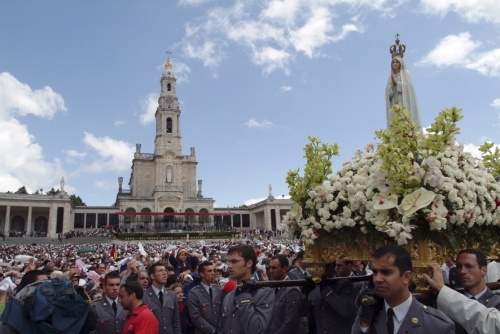 Vieni o Madre, in mezzo a noi, vieni Maria quaggiù,
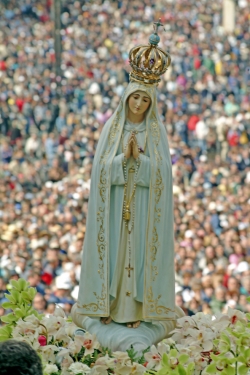 cammineremo insieme a te verso la libertà.
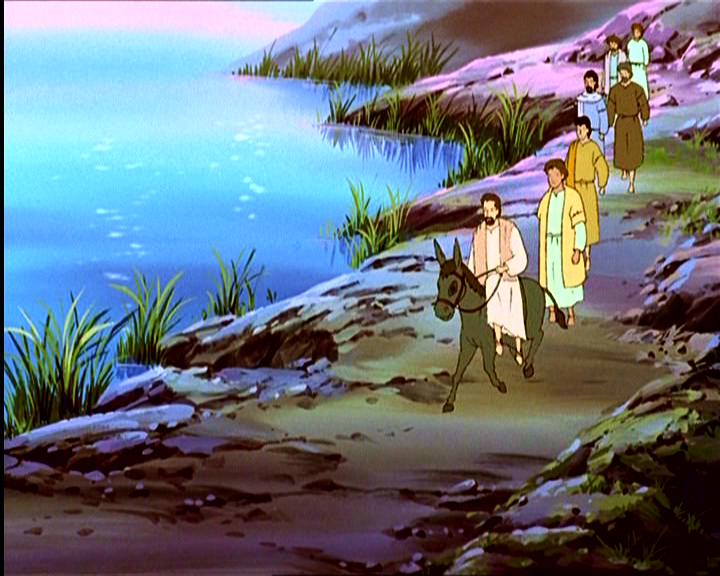 Lungo 
la strada 
la gente chiusa 
in se stessa va;
offri per primo la mano 
a chi è vicino a te.
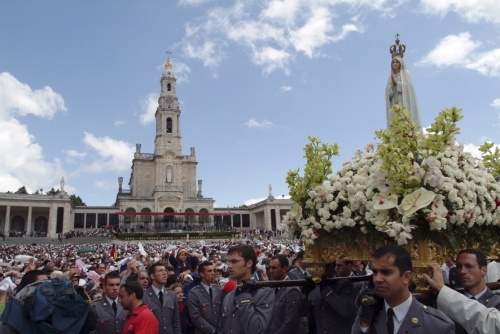 Vieni o Madre, in mezzo a noi, vieni Maria quaggiù,
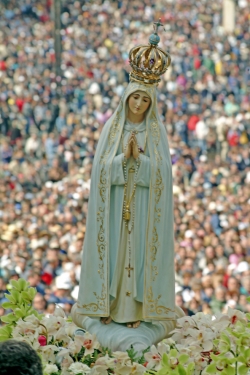 cammineremo insieme a te verso la libertà.
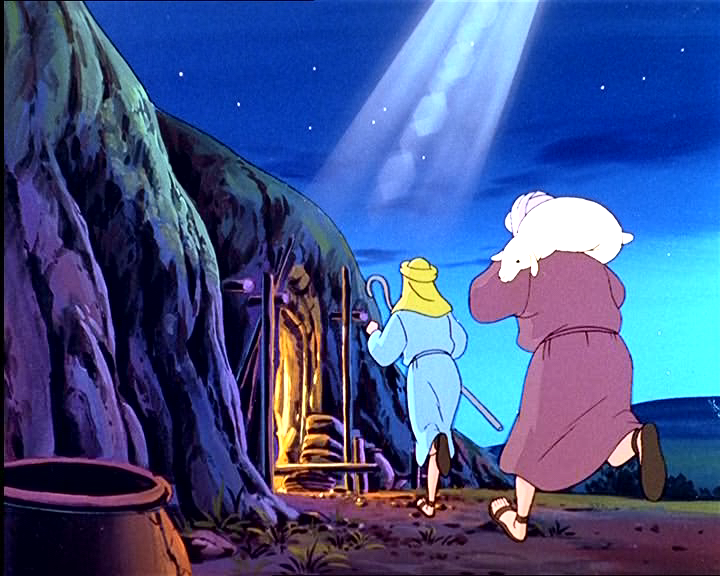 Quando 
ti senti 
ormai stanco e sembra inutile andar,
tu vai tracciando un cammino: 
un altro ti seguirà.
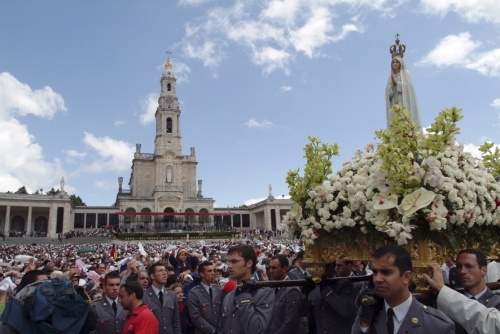 Vieni o Madre, in mezzo a noi, vieni Maria quaggiù,
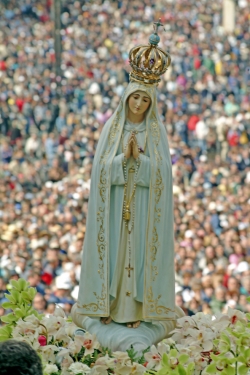 cammineremo insieme a te verso la libertà.
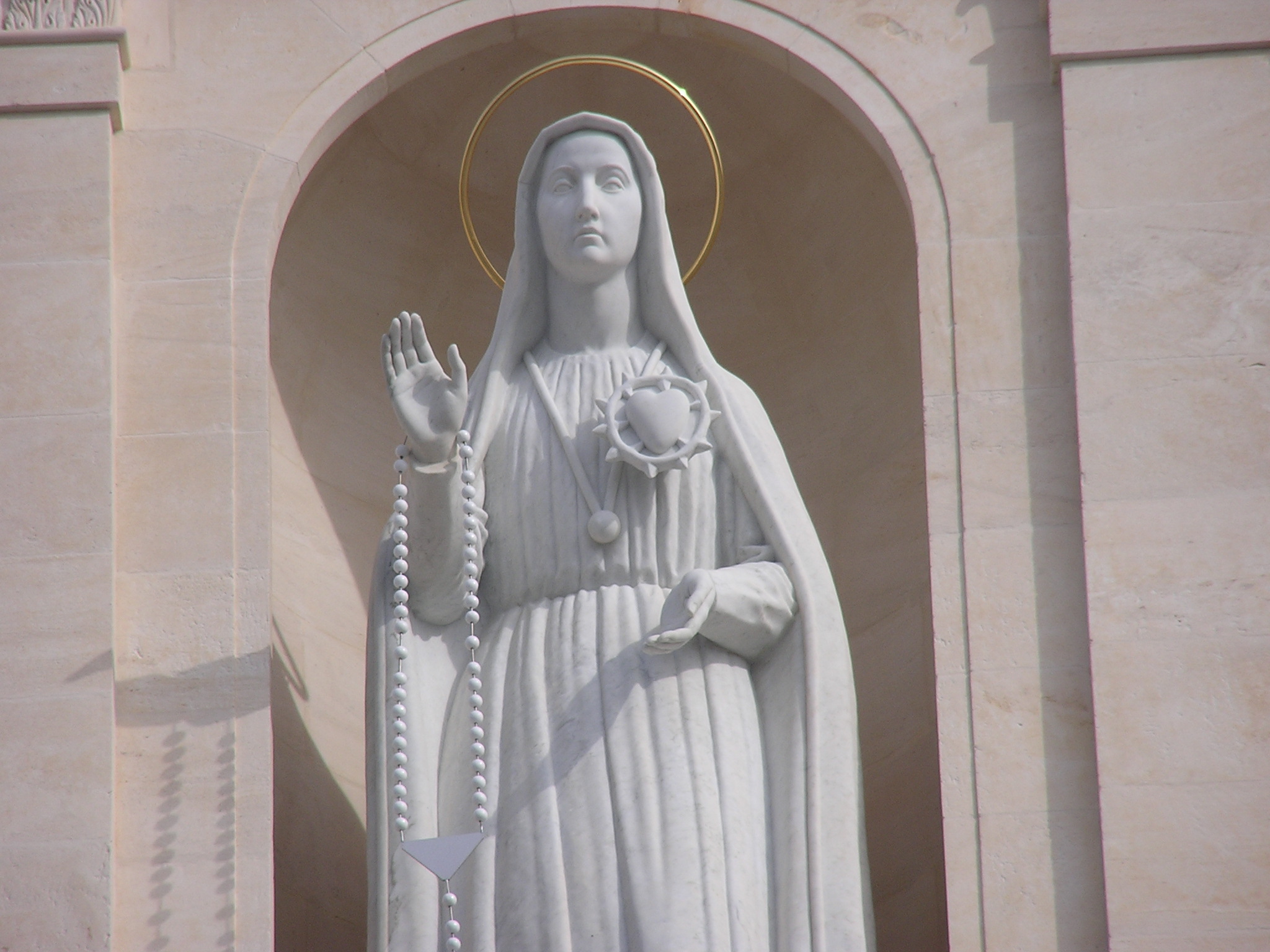